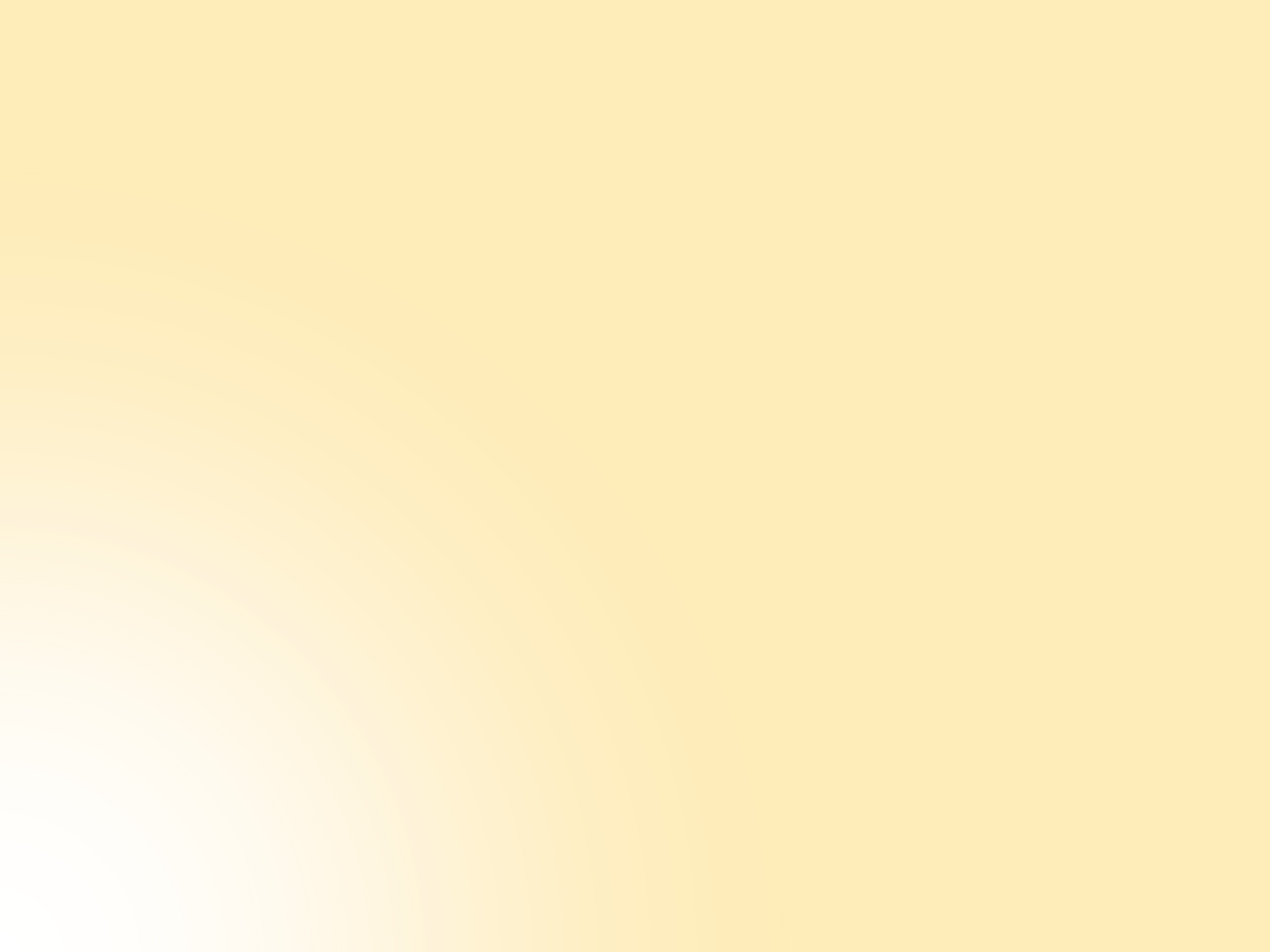 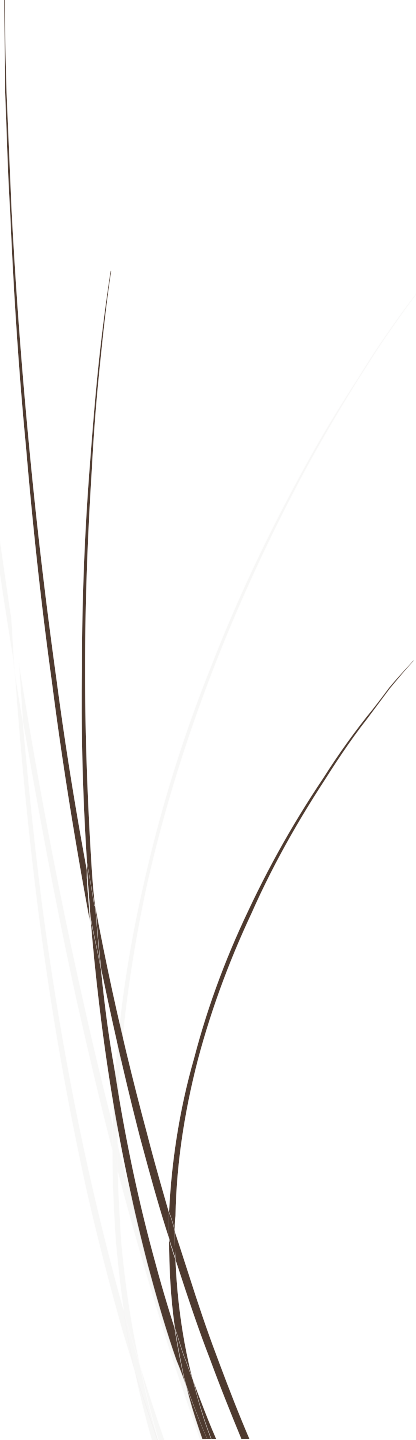 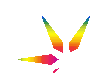 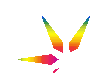 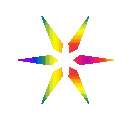 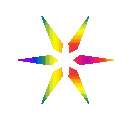 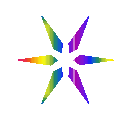 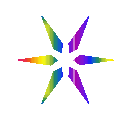 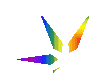 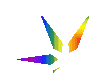 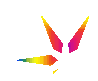 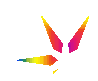 UỶ BAN NHÂN DÂN THÀNH PHỐ BIÊN HOÀ  NHÓM VƯƠN XA

GDPT 2018 – MODULE 9
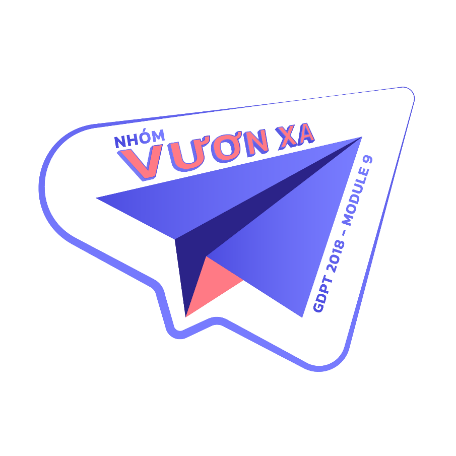 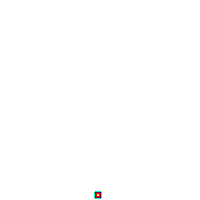 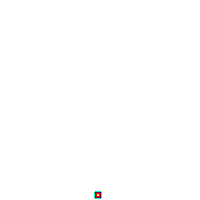 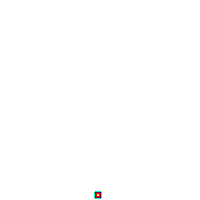 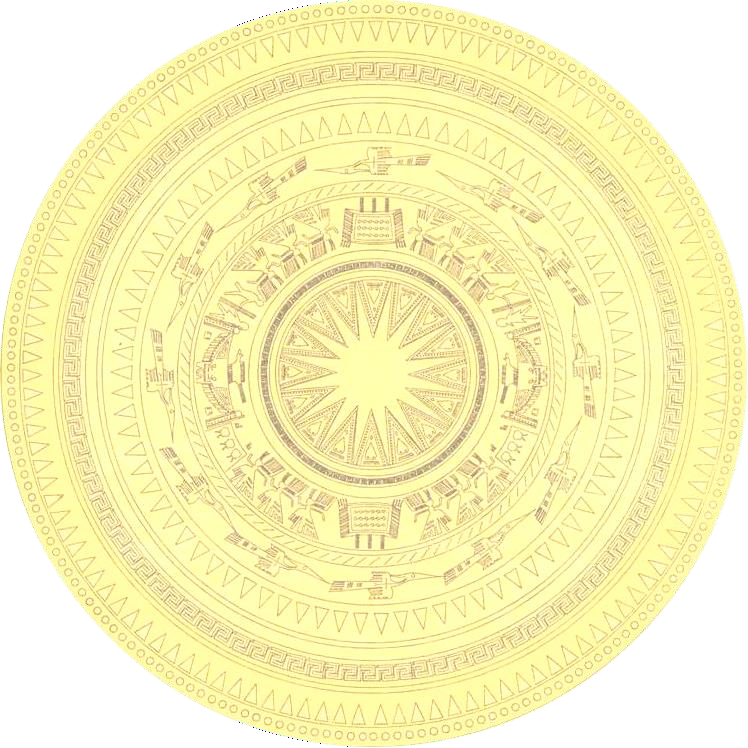 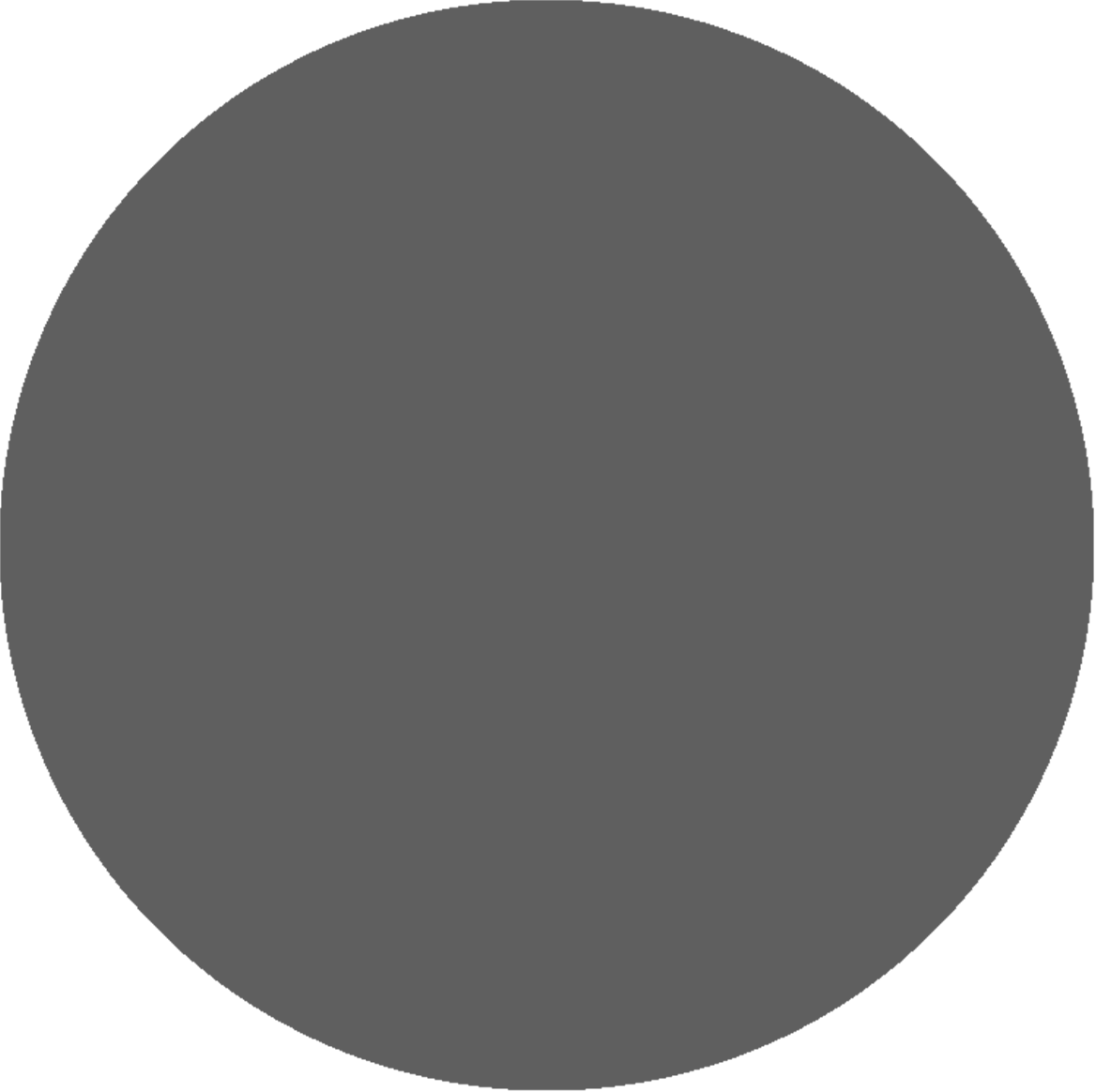 Chào mừng đến với tiết học
MĨ THUẬT
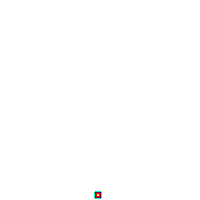 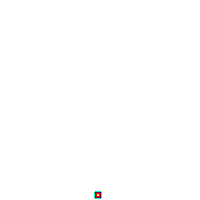 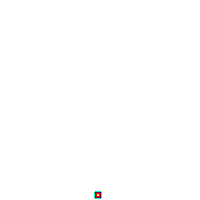 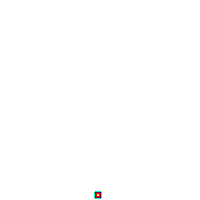 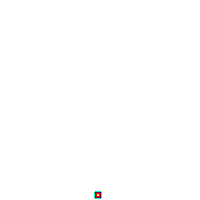 THÀNH VIÊN NHÓM:
NGUYỄN THỊ PHƯƠNG LAN
NGUYỄN HỒNG THẮM
LƯƠNG THỊ THÚY VÂN
NGUYỄN THỊ CẨM NHUNG
TRẦN THỊ THU HƯƠNG
NGUYỄN XUÂN PHÚ
ĐÀO NHÃ PHƯƠNG
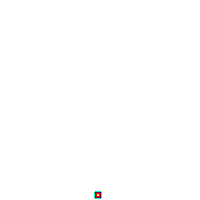 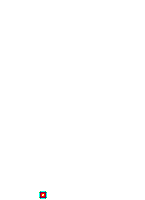 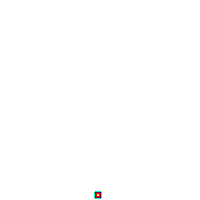 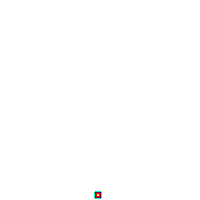 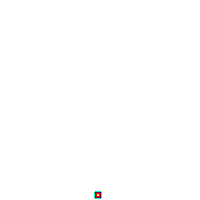 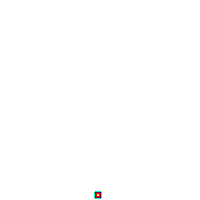 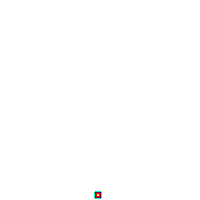 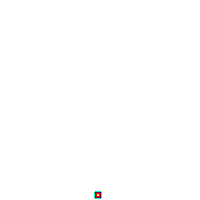 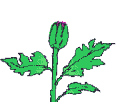 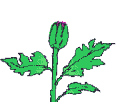 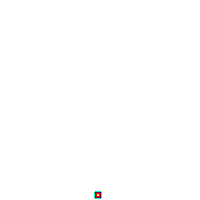 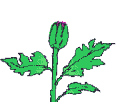 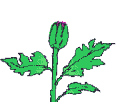 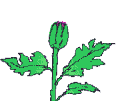 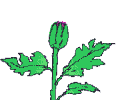 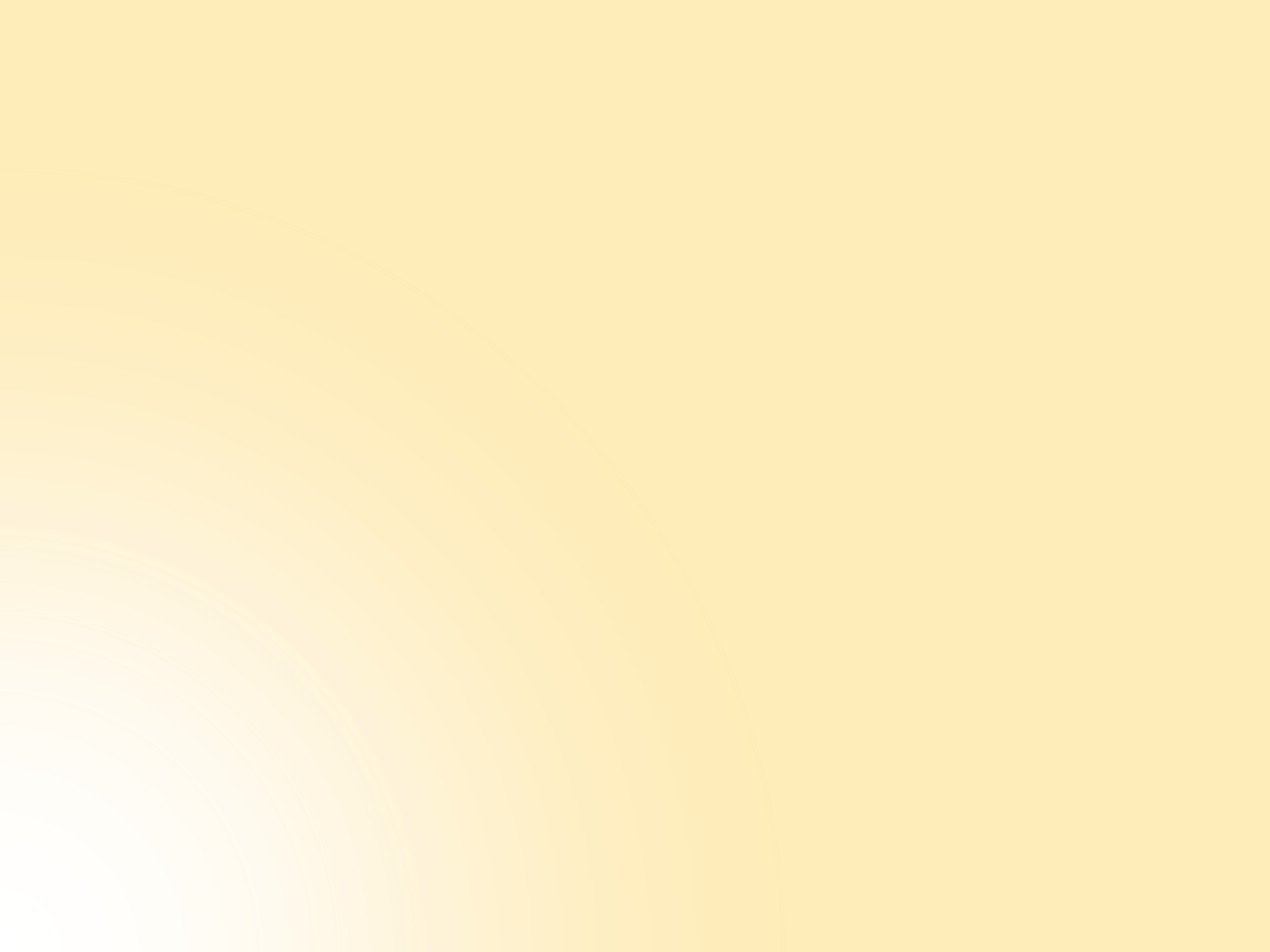 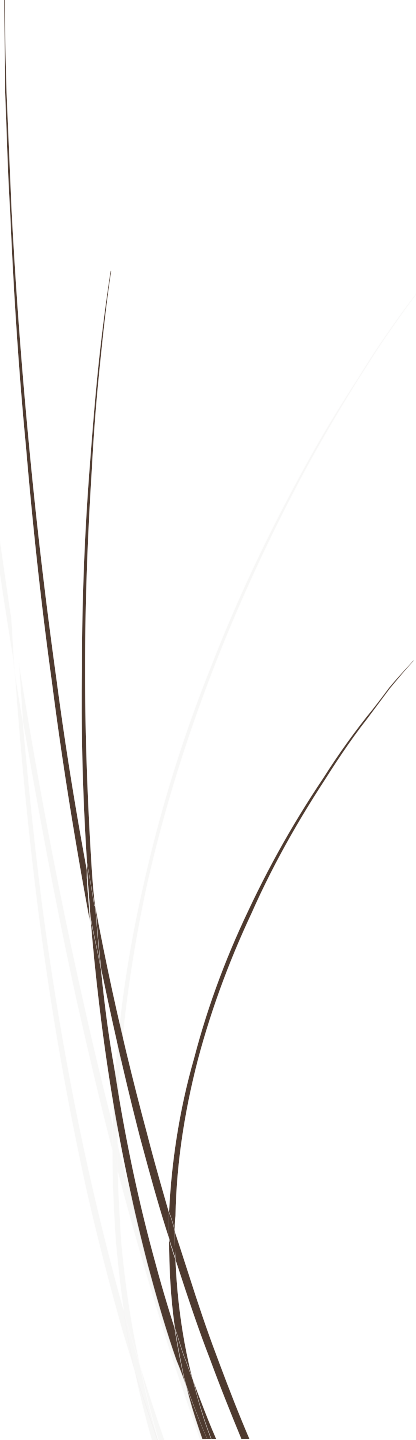 KHỞI ĐỘNG
Trò chơi: Nhìn hình đoán chữ
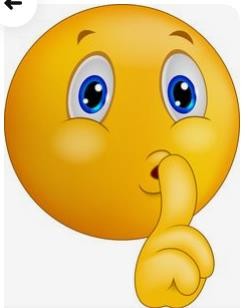 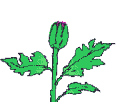 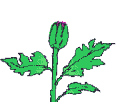 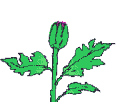 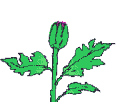 https://www.pinterest.es/
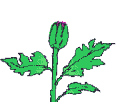 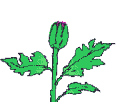 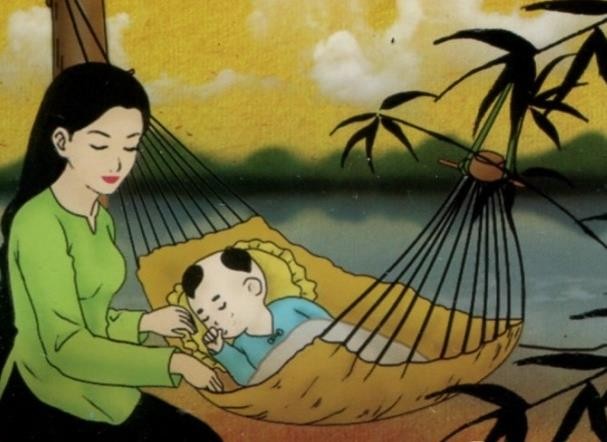 GỒM CÓ 5 CHỮ
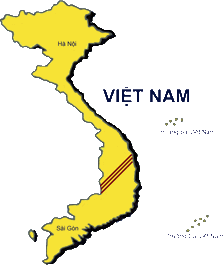 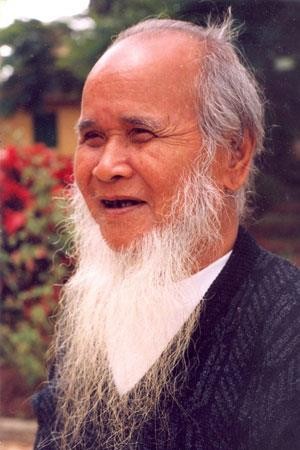 MẸ VIỆT NAM ANH HÙNG
GỒM CÓ 3 CHỮ
CHỮ
VÕ THỊ SÁU
HÀNH ĐỘNG	GỒM CÓ 2
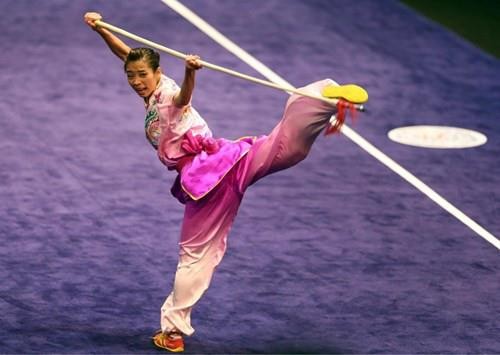 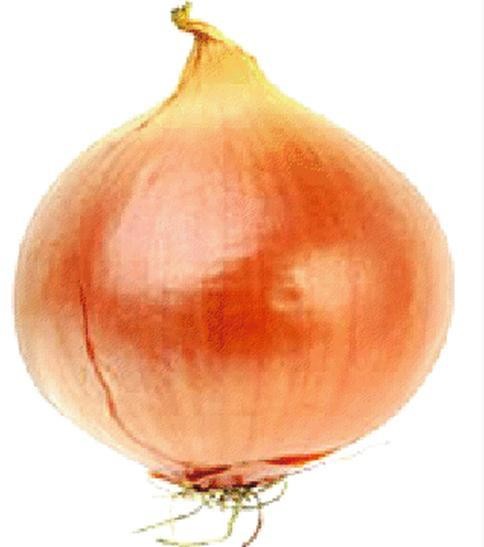 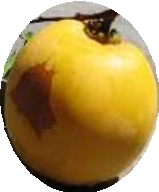 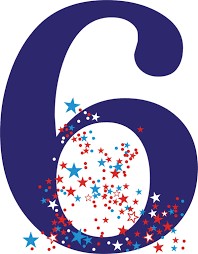 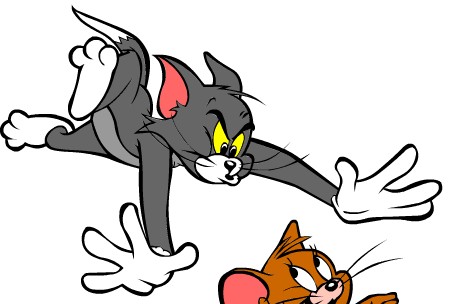 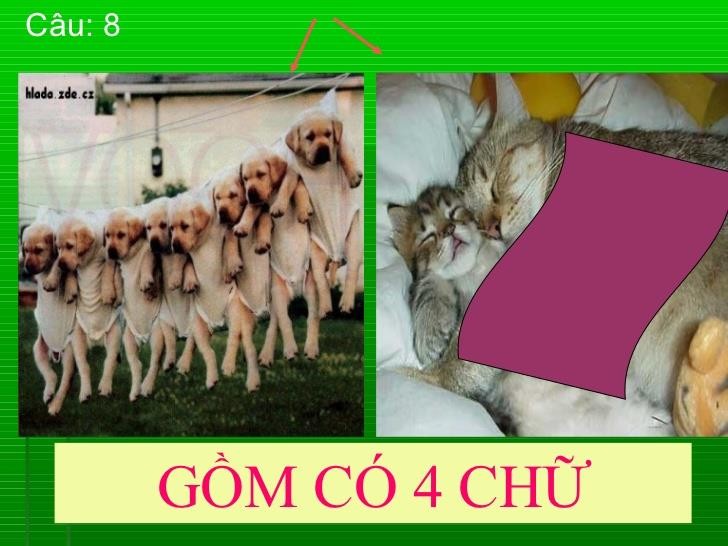 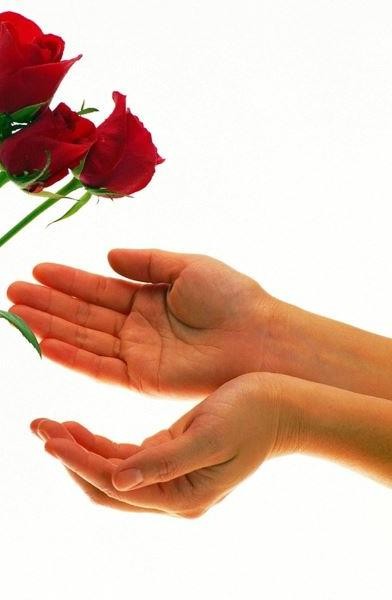 CHÓ TREO, MÈO ĐẬY
GỒM 2 CHỮ
HỨNG THÚ
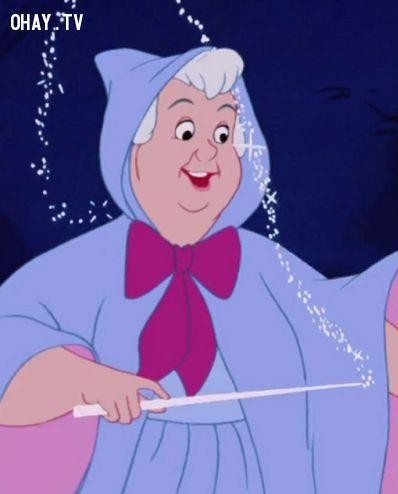 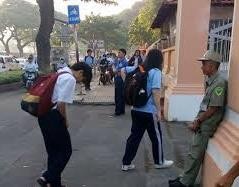 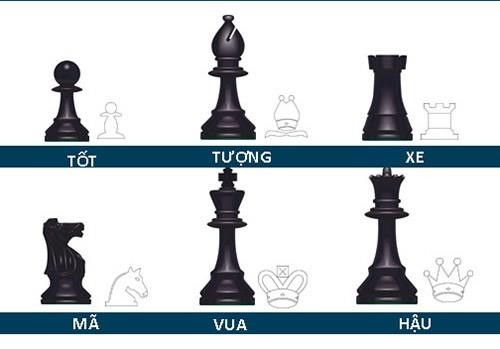 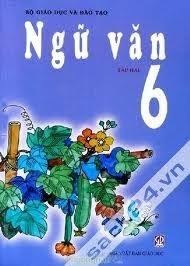 GỒMT6IÊCNHỮHỌC LỄ - HẬU HỌC VĂN
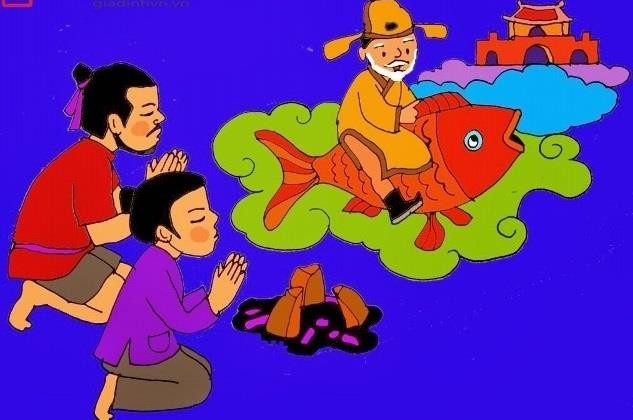 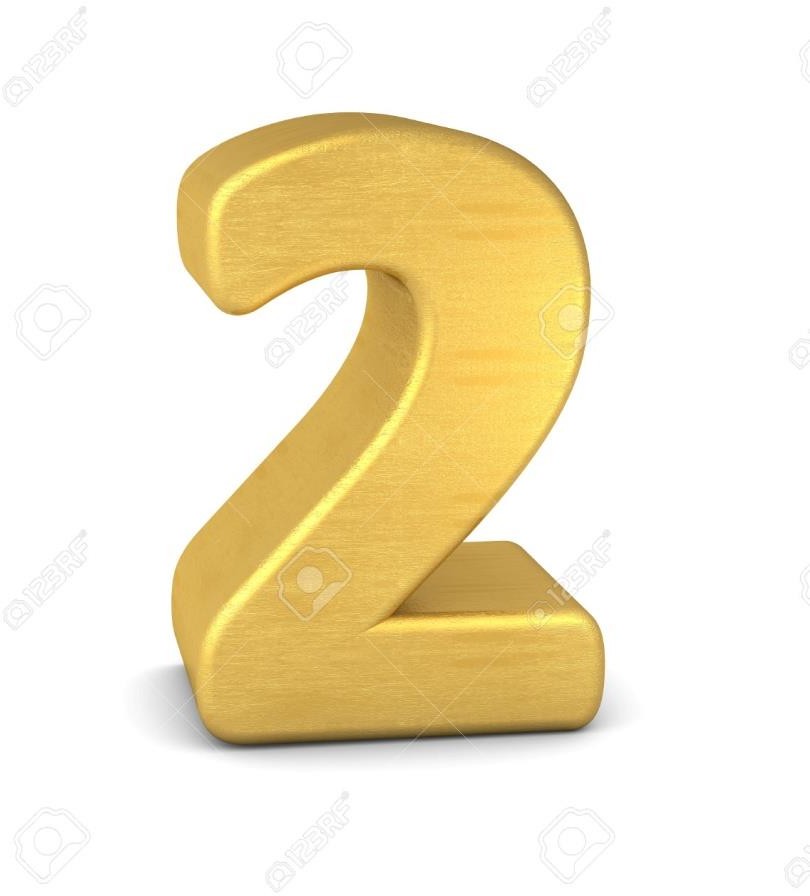 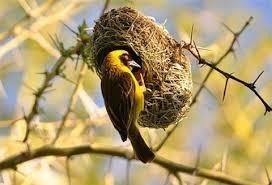 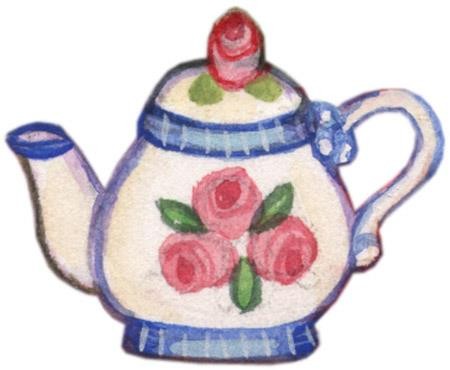 TỔ ẤM
TẾ NHỊ
GỒM 2 CHỮ
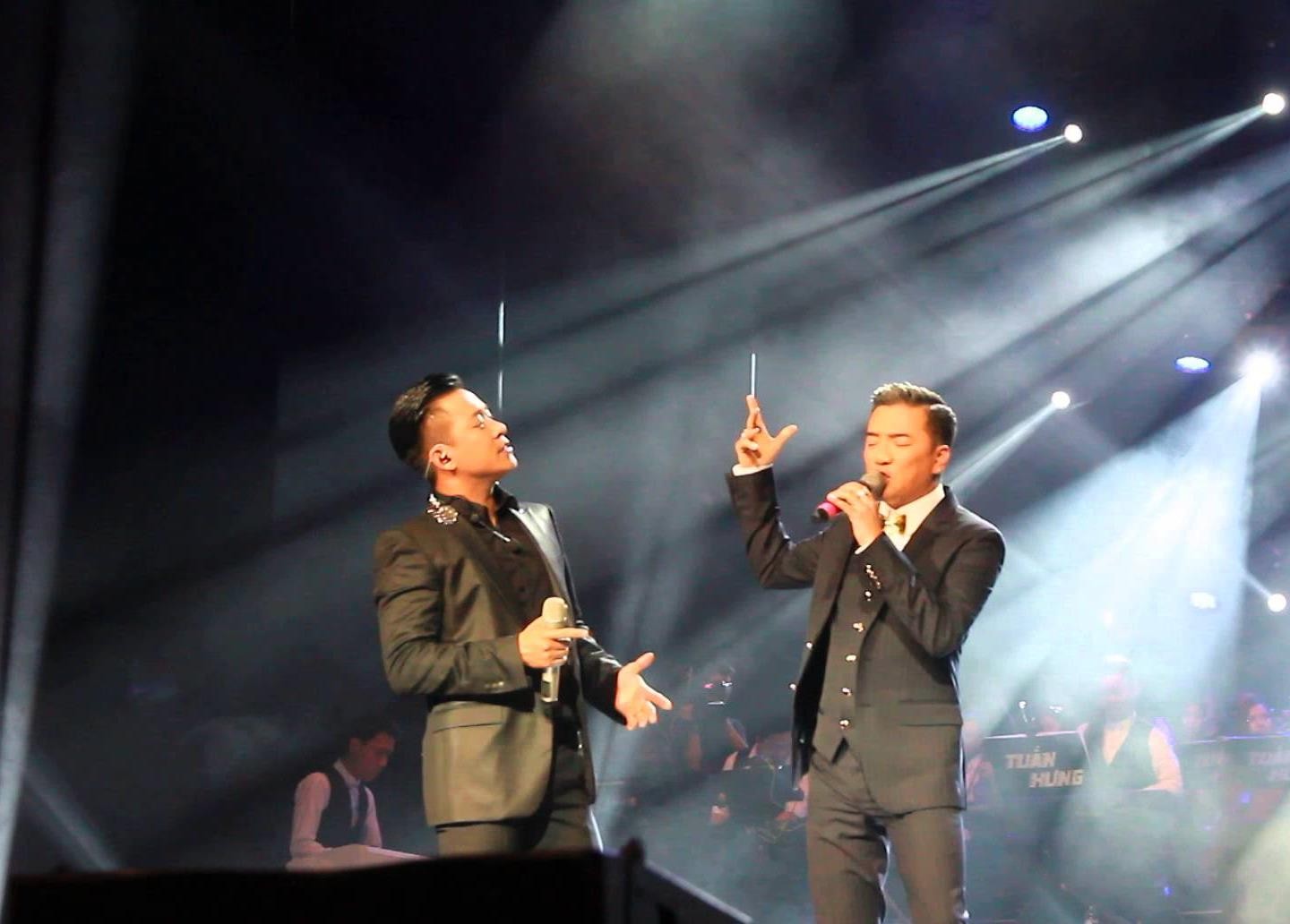 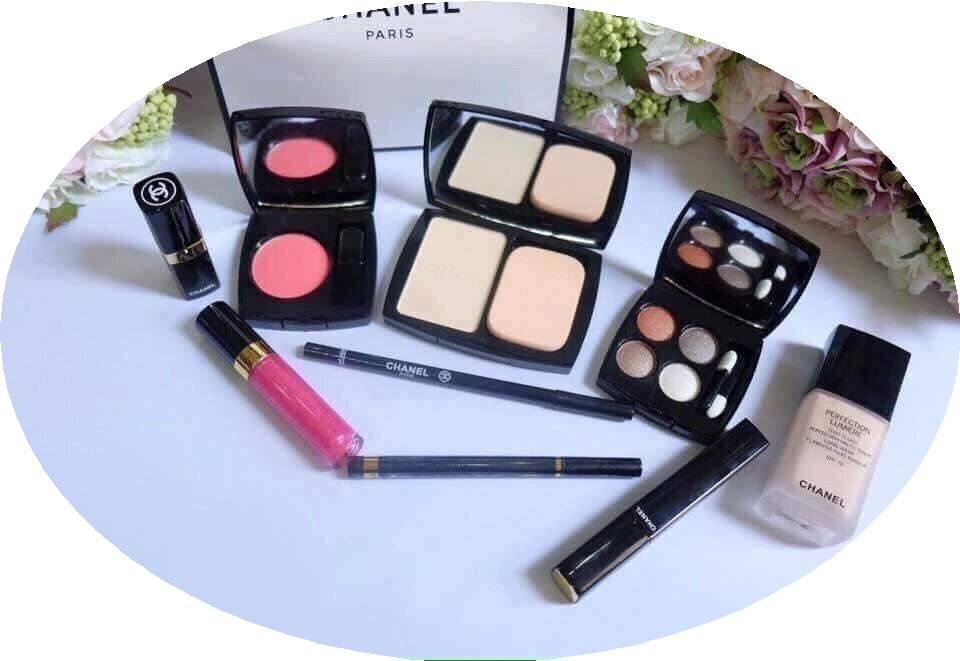 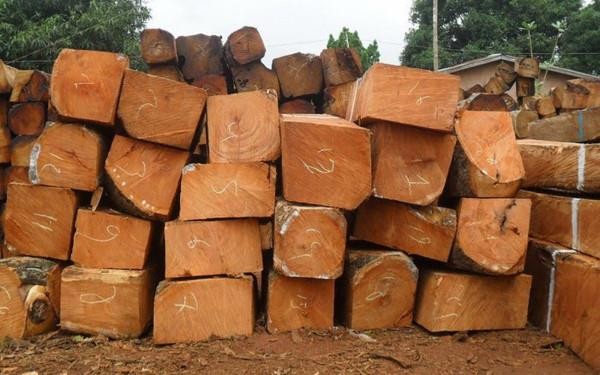 TỐT




CÓ 6 CHỮ



TỐT GỖ HƠN TỐT NƯỚC SƠN
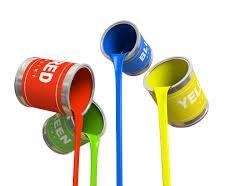 HƯNG  PHẤN
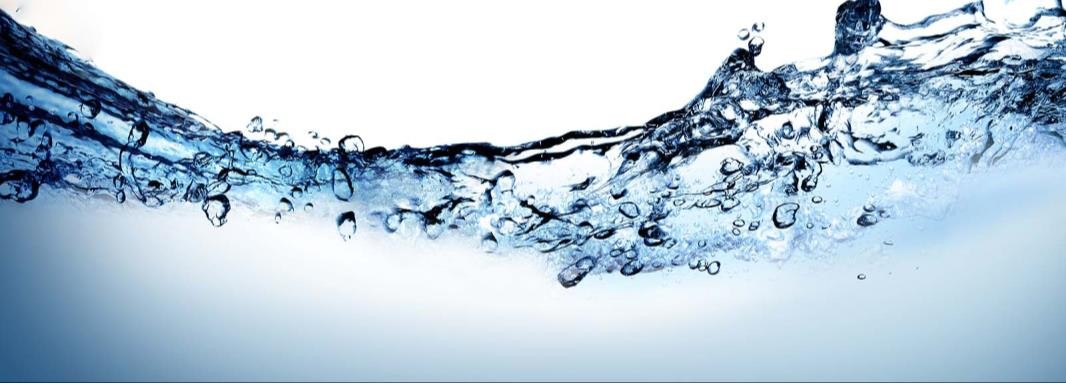 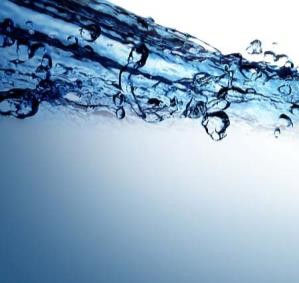 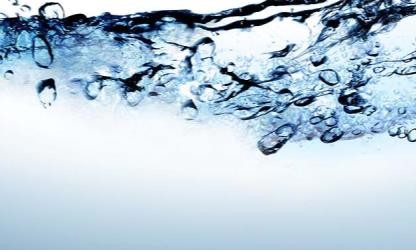 CÓ 2 TỪ
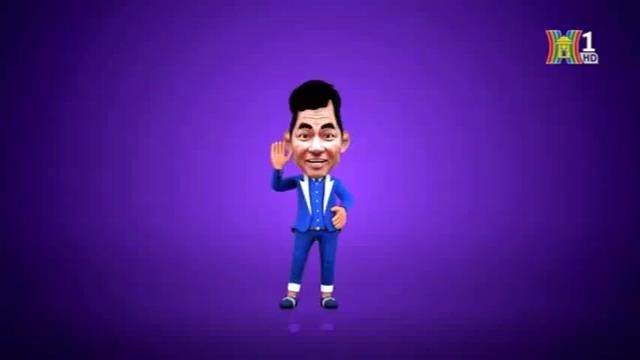 TRÒ CHƠI ĐẾN ĐÂY KẾT THÚC  CÁM ƠN CÁC BẠN
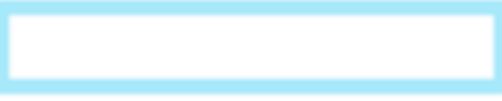 CHỦ ĐỀ: MĨ THUẬT CỦA CÁC DÂN TỘC  THIỂU SỐ VIỆT NAM
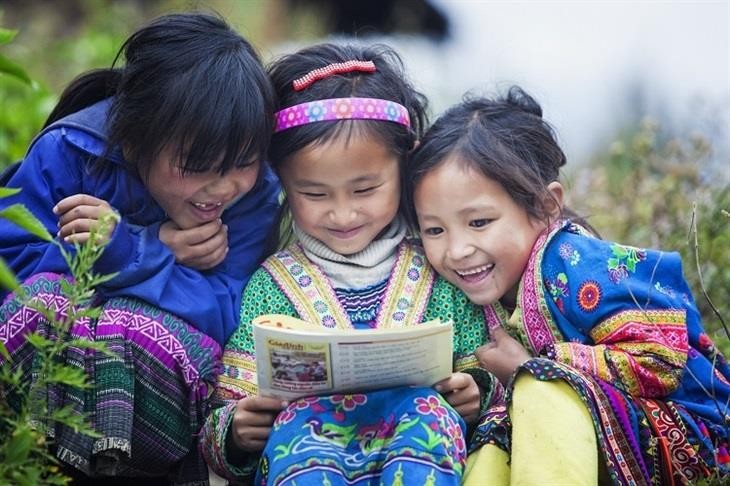 BÀI : TẠO MẪU NỀN TRANG TRÍ VỚI HỌA TIẾT
DÂN TỘC THIỂU SỐ VIỆT NAM
YÊU CẦU CẦN ĐẠT
Nhận biết được cách sắp xếp hoạ tiết, màu sắc  trong mẫu vẽ vải của dân tộc thiểu số.
Tạo được khuôn in với hình hoạ tiết dân tộc thiểu  số.
Sử dụng khuôn để in được nền trang trí theo
nguyên lí lặp lại.
Chia sẻ được ý tưởng vận dụng, phát huy các giá  trị văn hoá nghệ thuật truyền thống của dân tộc  trong học tập và cuộc sống.
HOẠT ĐỘNG KHÁM PHÁ
1. QUAN SÁT – NHẬN THỨC VỀ HÌNH THỨC KHUÔN IN
Nét, hình hoạ tiết trên khuôn in.
Vật liệu và các hình thức khuôn in
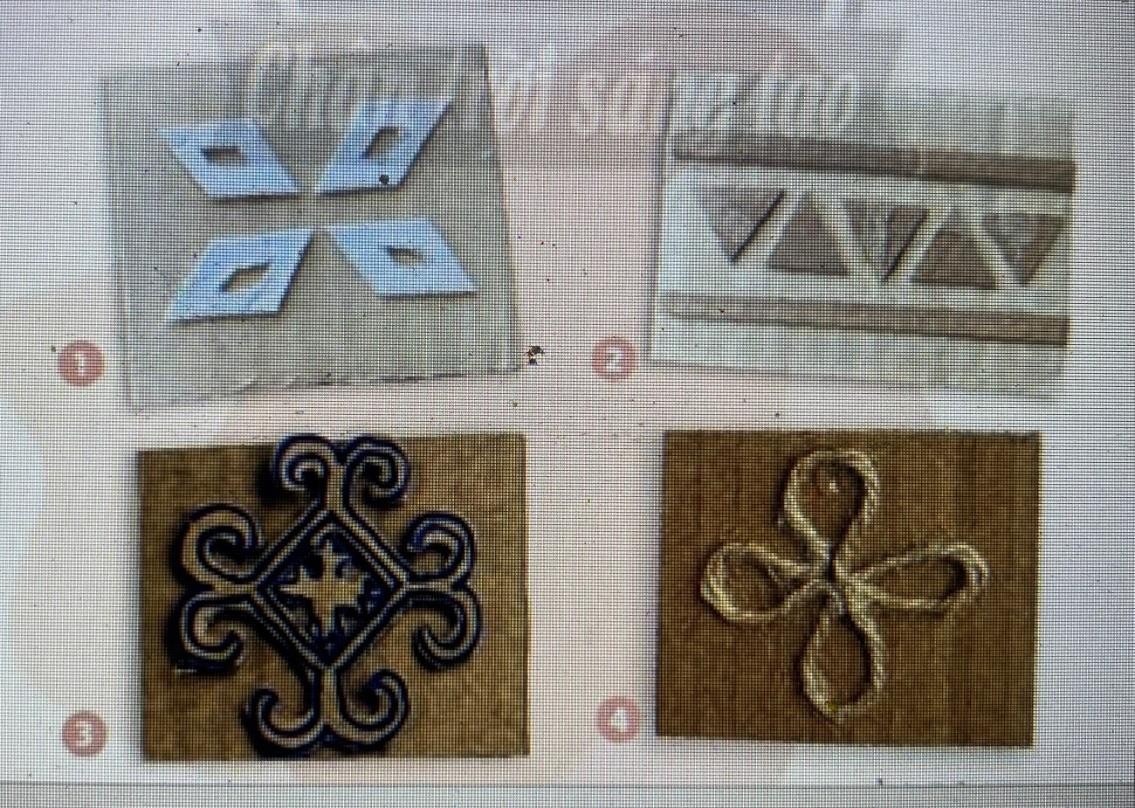 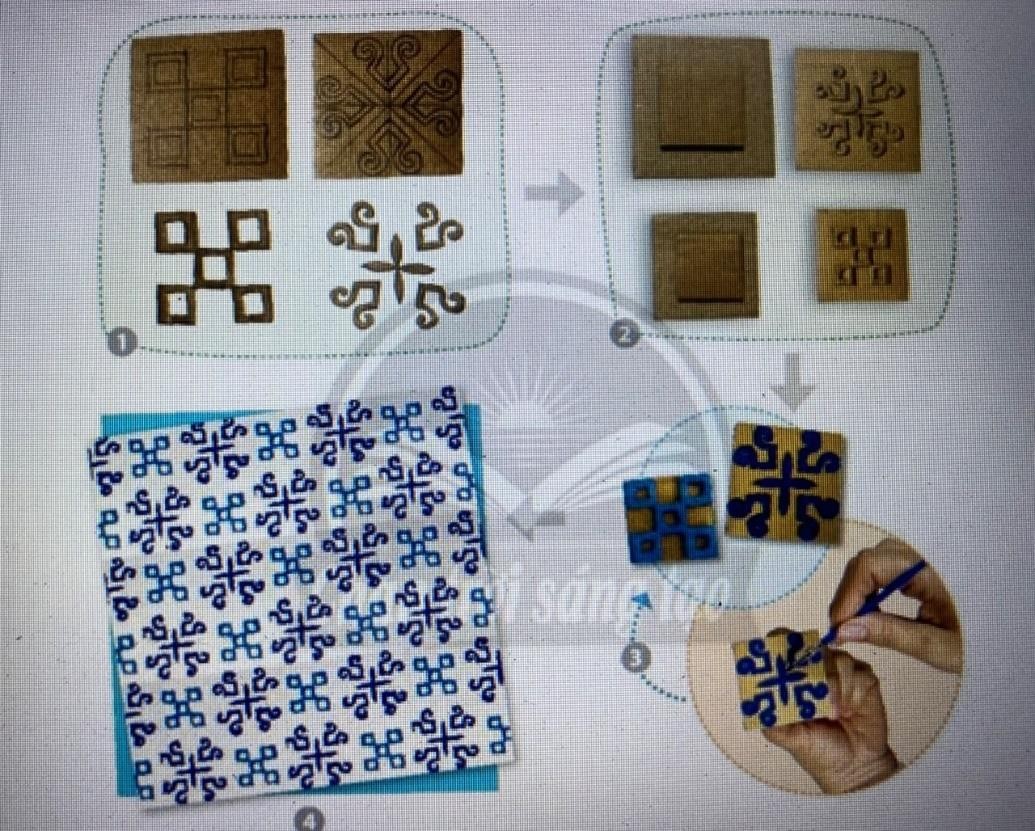 HOẠT ĐỘNG KHÁM PHÁ
1. QUAN SÁT – NHẬN THỨC VỀ HÌNH THỨC KHUÔN IN
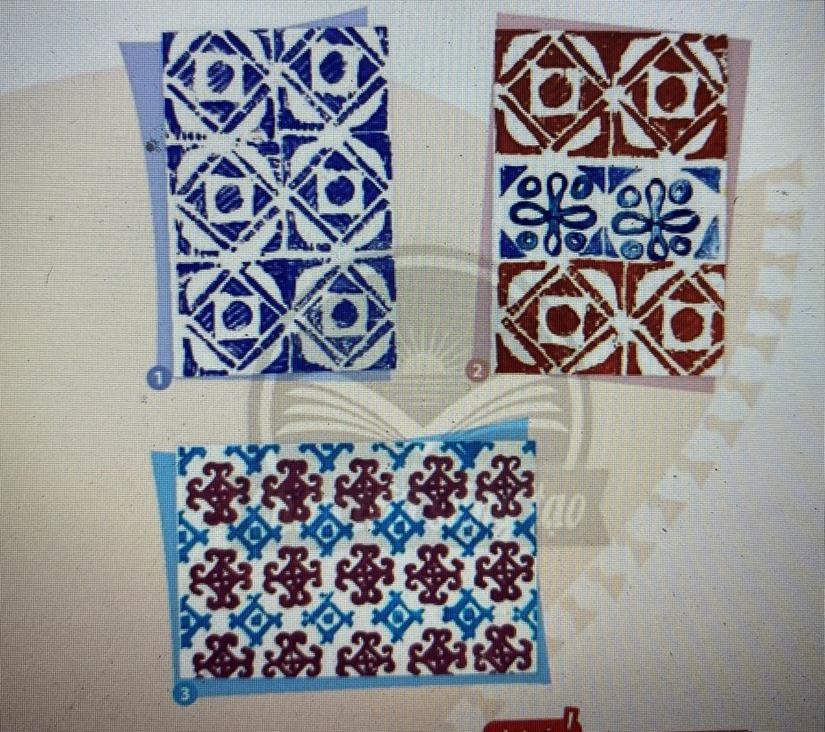 TRÒ CHƠI KHÁM PHÁ MỘT SỐ HÌNH THỨC
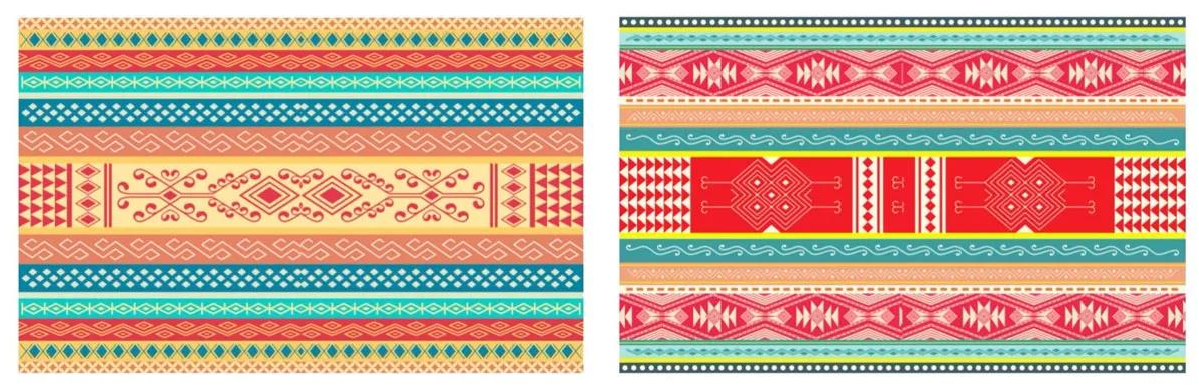 (Dân tộc Ê Đê)
Dân tộc Gia Rai
TRÒ CHƠI KHÁM PHÁ MỘT SỐ HÌNH THỨC
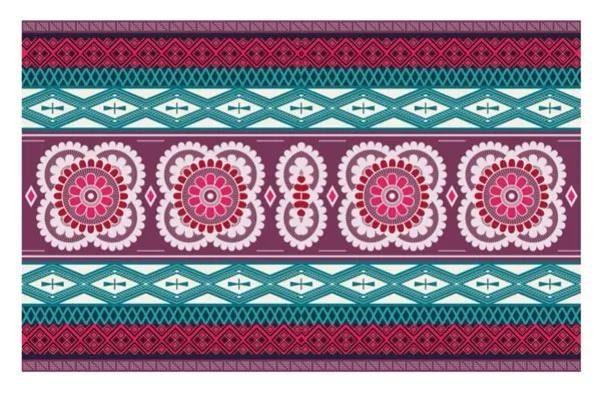 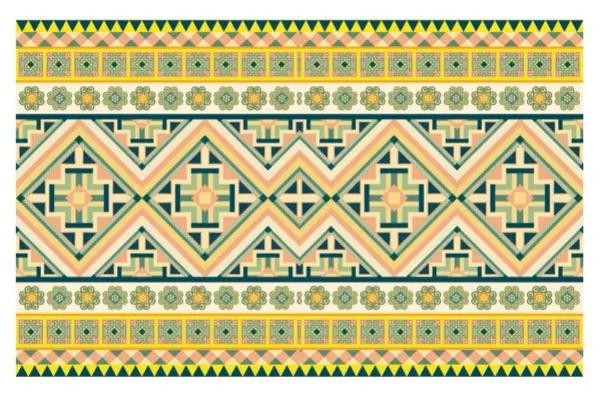 Dân tộc Hà Nhì
Dân tộc H’Mông
TRÒ CHƠI KHÁM PHÁ MỘT SỐ HÌNH THỨC
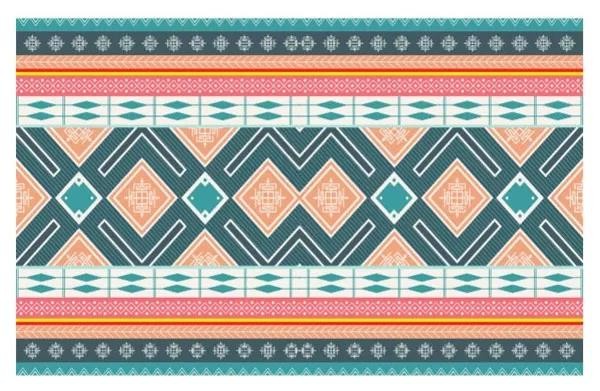 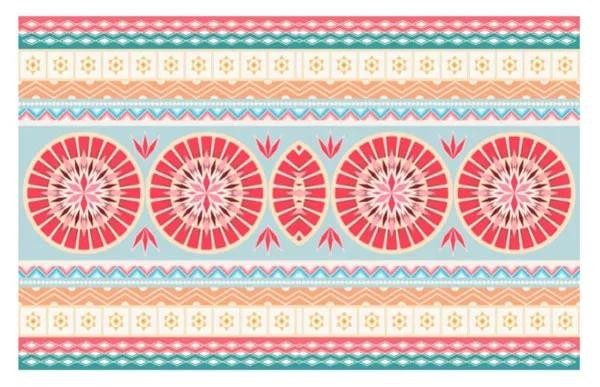 Dân tộc Nùng
Dân tộc Mường
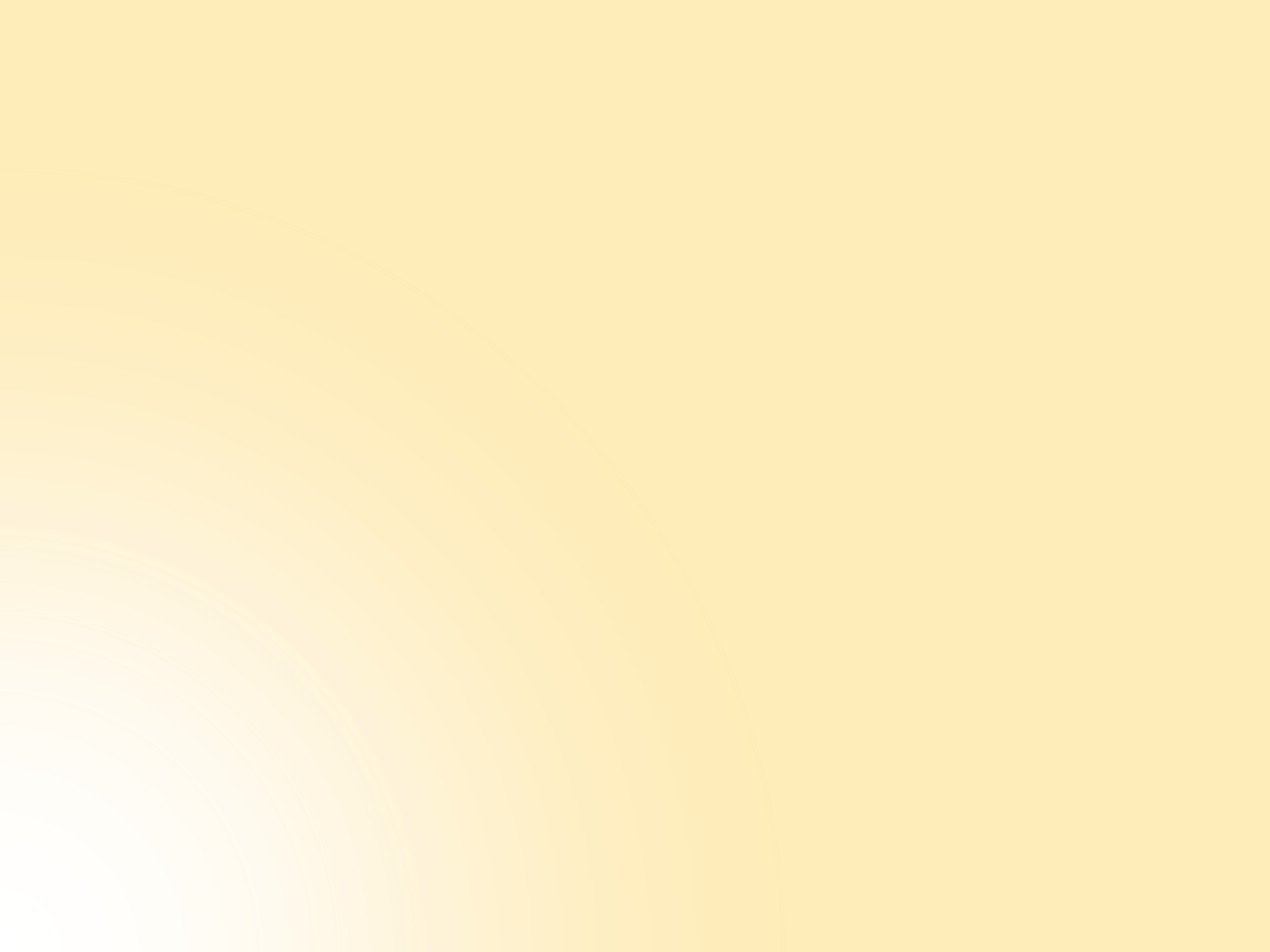 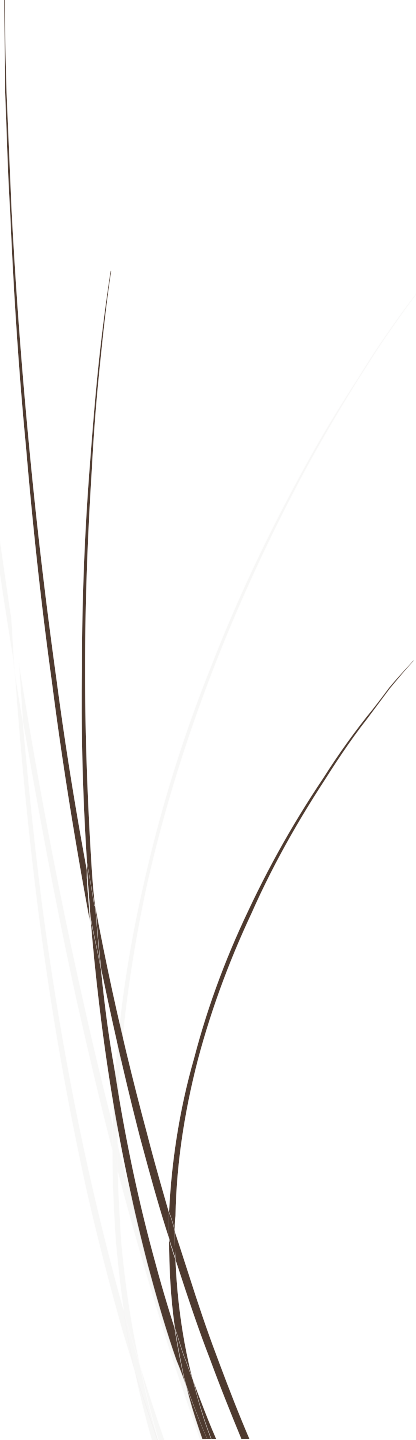 TRÒ CHƠI KHÁM PHÁ MỘT SỐ HÌNH THỨC
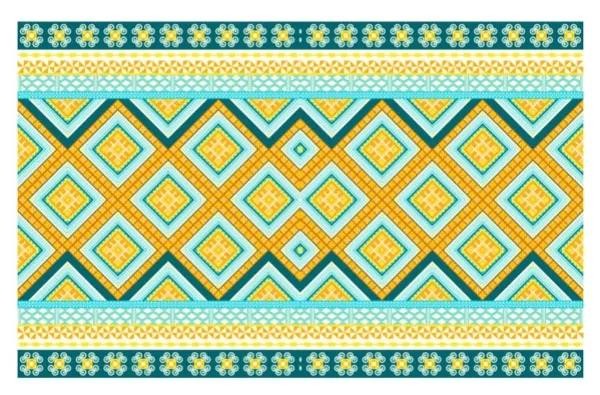 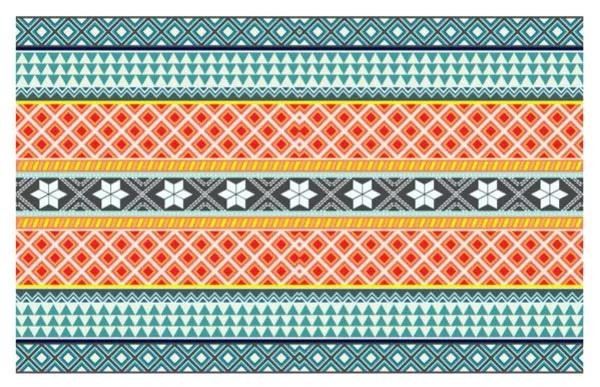 Dân tộc Thái
Dân tộc Ba Na
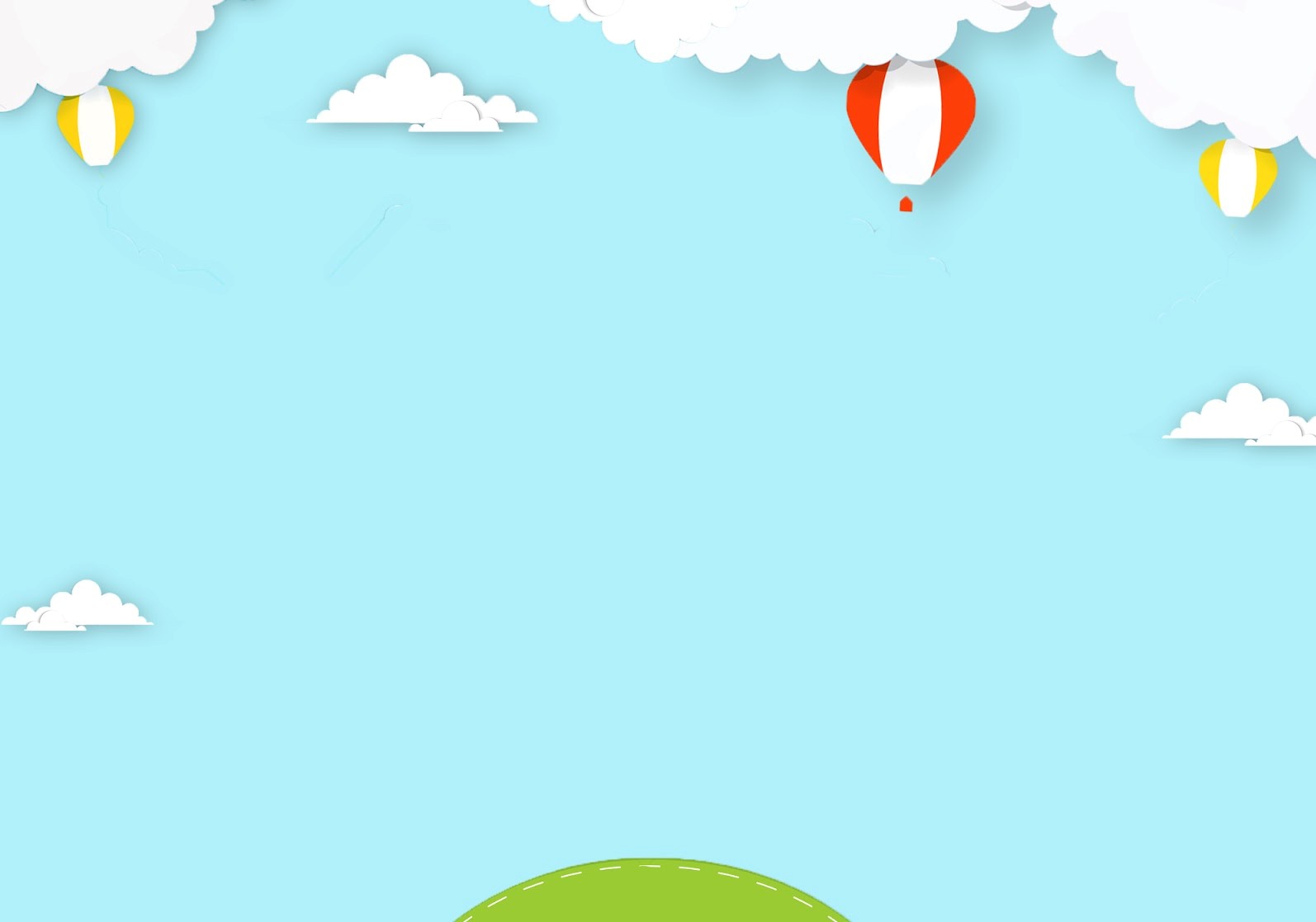 TRÒ CHƠI LẬT MẢNH GHÉP
Trò chơi “Lật mảnh ghép”
- Trên màn hình các mảnh ghép
tương ứng với các câu hỏi, HS sẽ  lần lượt chọn mảnh ghép và trả  lời câu hỏi. Trả lời đúng sẽ được  lật mảnh ghép
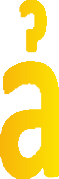 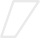 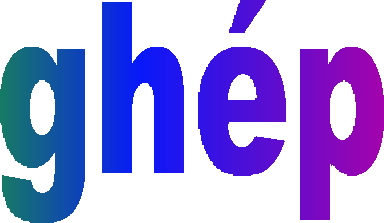 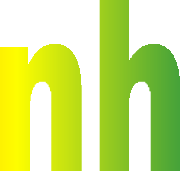 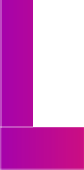 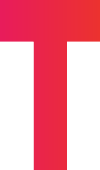 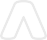 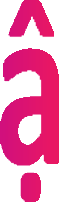 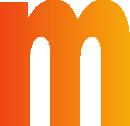 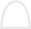 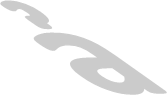 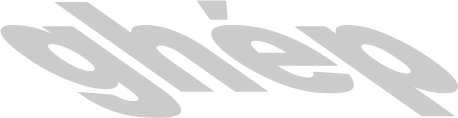 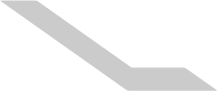 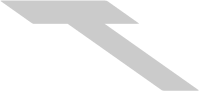 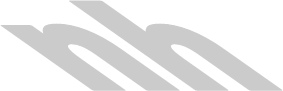 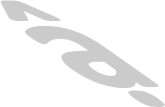 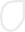 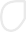 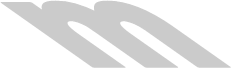 A
B
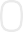 2
3
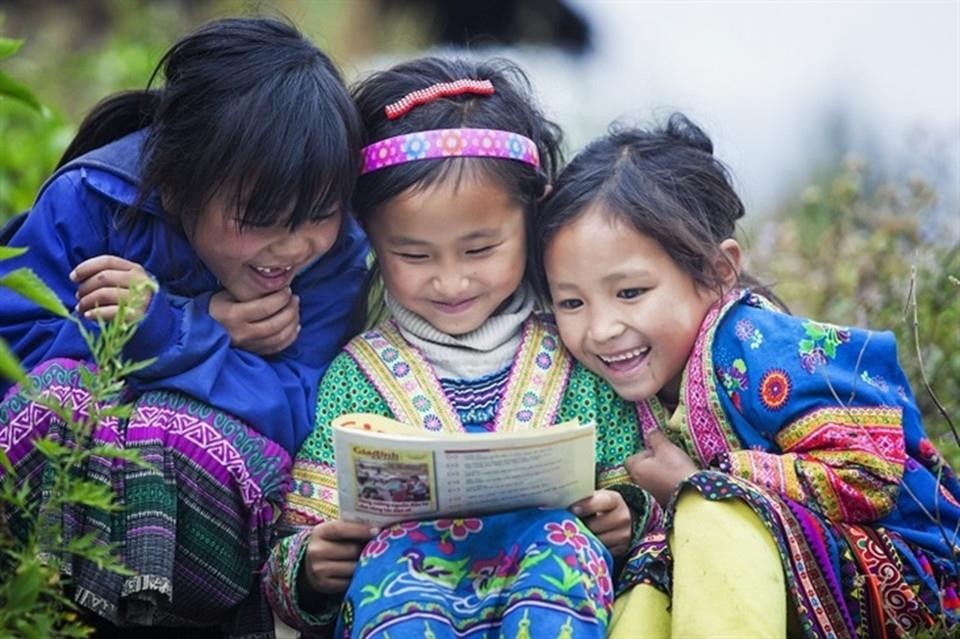 1
12345
35421
4
6
5
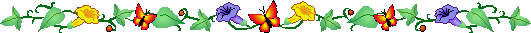 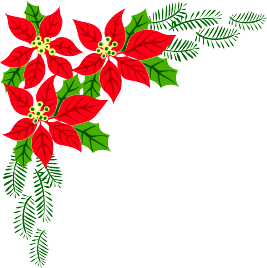 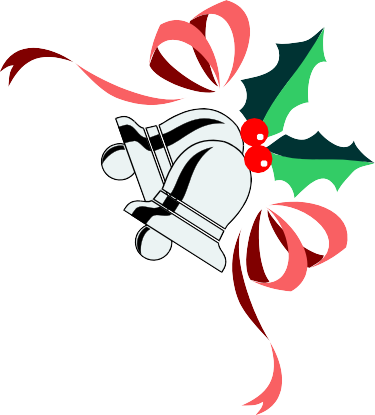 Câu hỏi: Dựa vào đặc điểm nào để phân
biệt được các dân tộc?
Đáp án: Tiếng nói và trang phục.
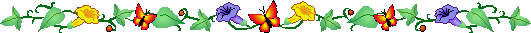 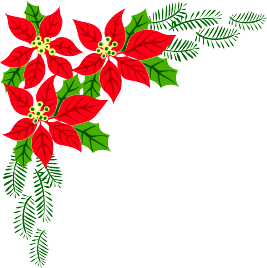 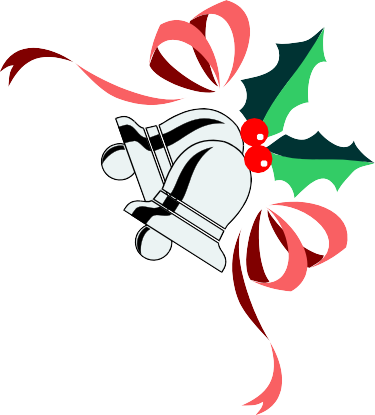 Câu hỏi: Đất nước ta có bao nhiêu dân tộc?
Đáp án: 54 dân tộc
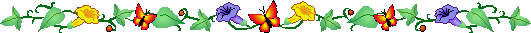 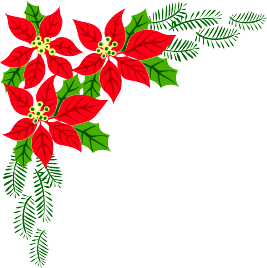 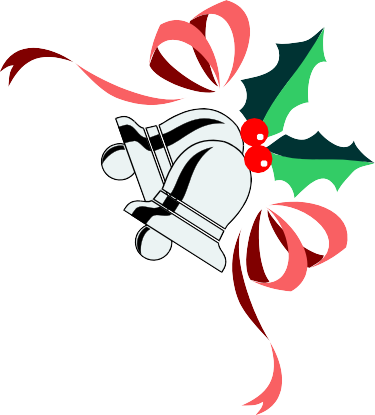 Câu hỏi: Trang phục của các dân tộc ít  người ở Việt nam thường có đặc điểm gì?
Đáp án: Có nhiều màu sắc, hoạ tiết
phong phú
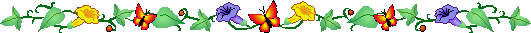 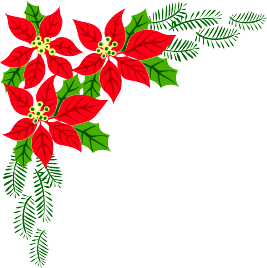 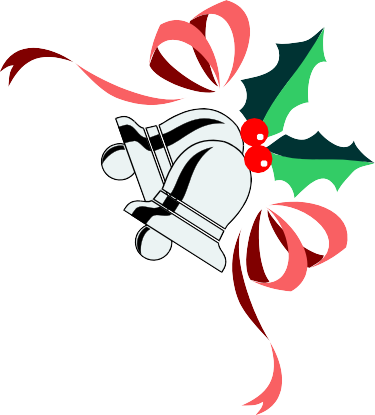 Câu hỏi: Có những hình thức sắp xếp  họa tiết nào trong trang trí ?
Đáp án: Lặp lại, xen kẽ, đối xứng, tự do
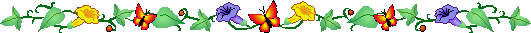 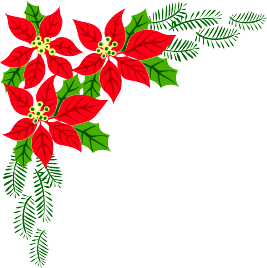 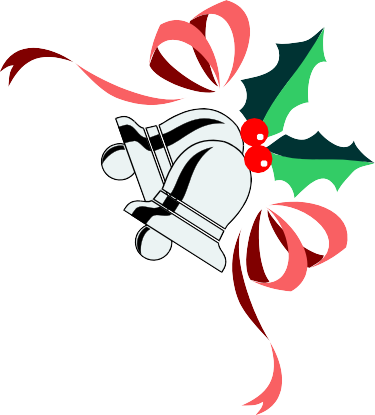 Câu hỏi: Hoa văn trang phục dân tộc được
trang trí chủ yếu ở chỗ nào?
Đáp án: Trên cổ áo, nẹp áo, tay áo, cánh  tay, tà áo….
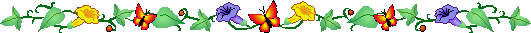 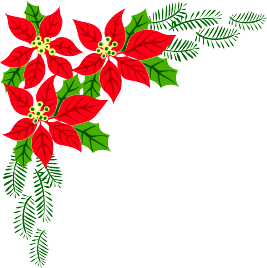 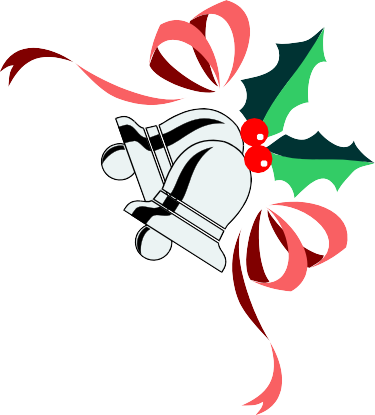 Câu hỏi: Kể tên các hình thức in tranh mà em đã được  học?
Đáp án: in nổi, in chìm.
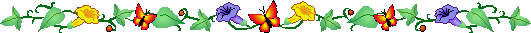 HOẠT ĐỘNG 2
KIẾN TẠO KIẾN THỨC – KĨ NĂNG
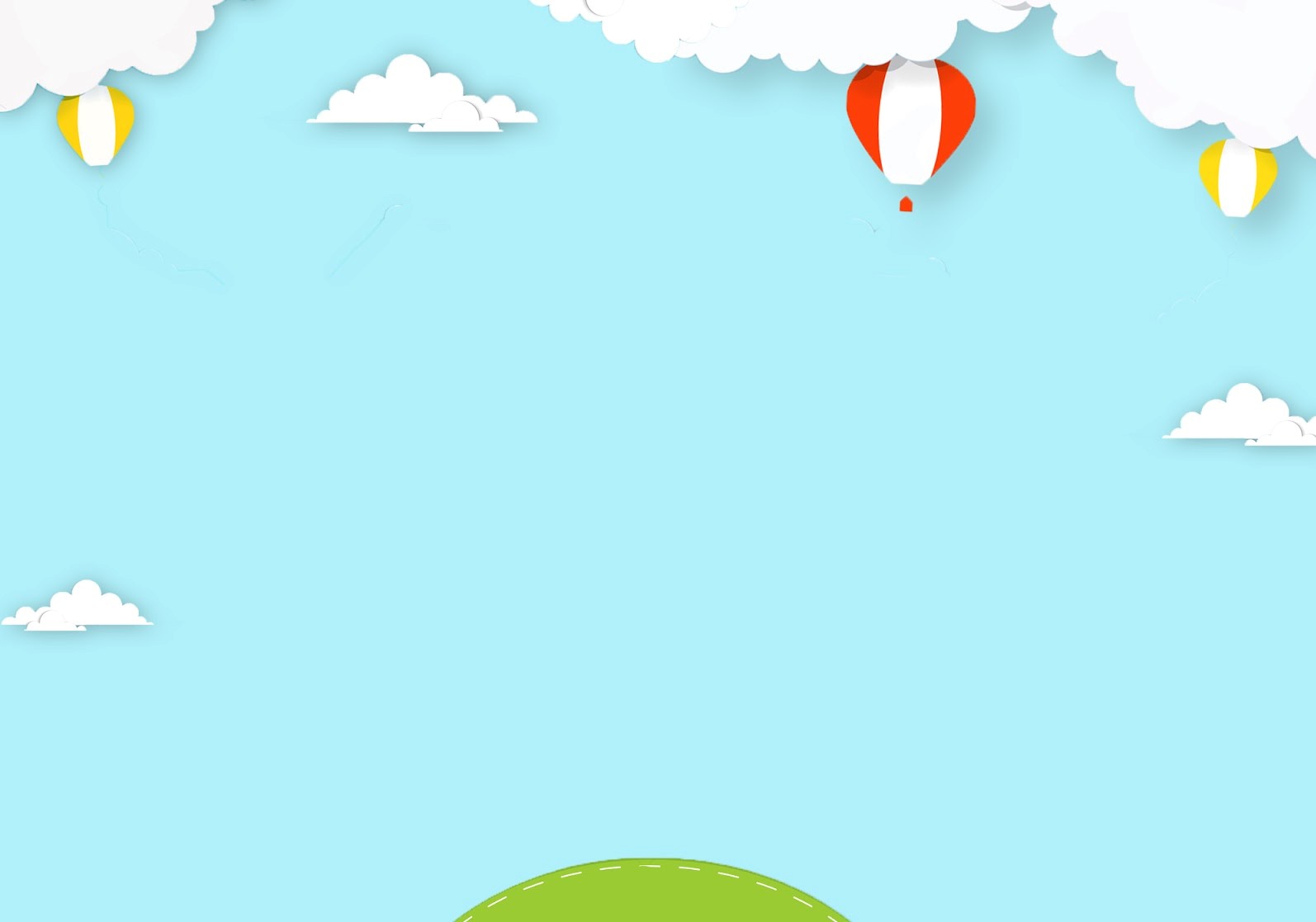 HOẠT ĐỘNG 2 : KIẾN TẠO KIẾN THỨC – KĨ NĂNG
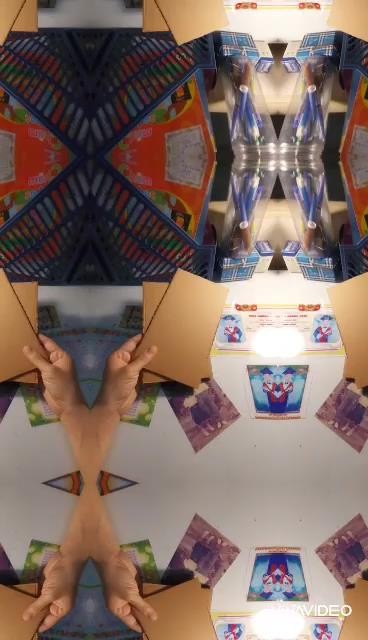 Giới thiệu vật liệu  làm ra khuôn in
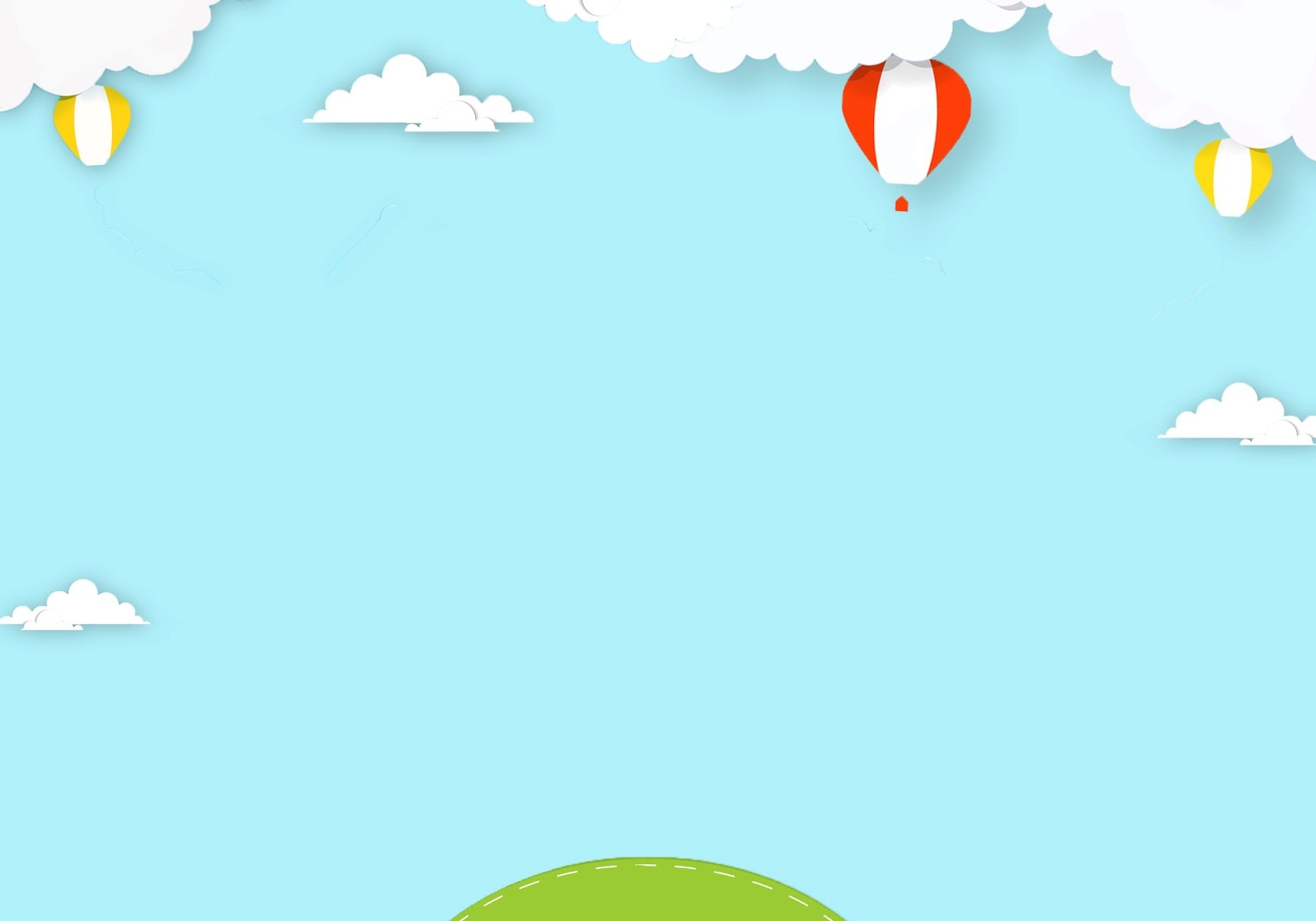 HOẠT ĐỘNG 2: KIẾN TẠO KIẾN THỨC – KĨ NĂNG
2. CÁCH TẠO KHUÔN VÀ IN NỀN TRANG TRÍ
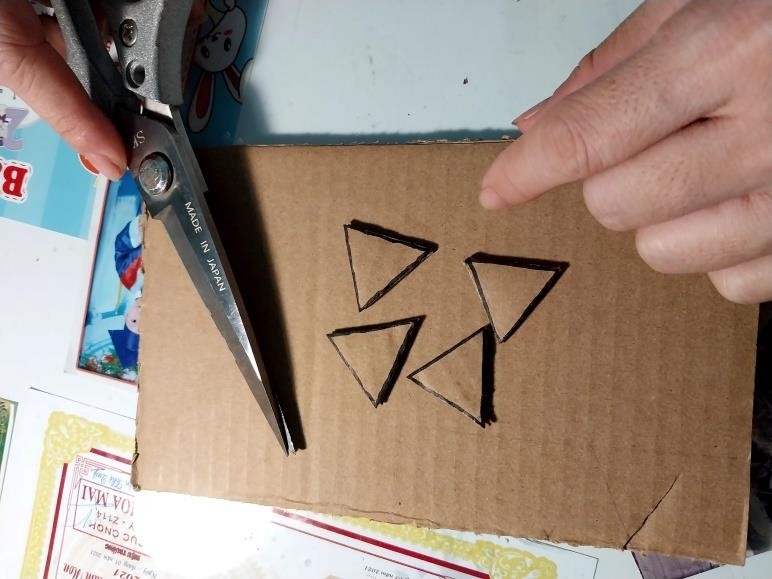 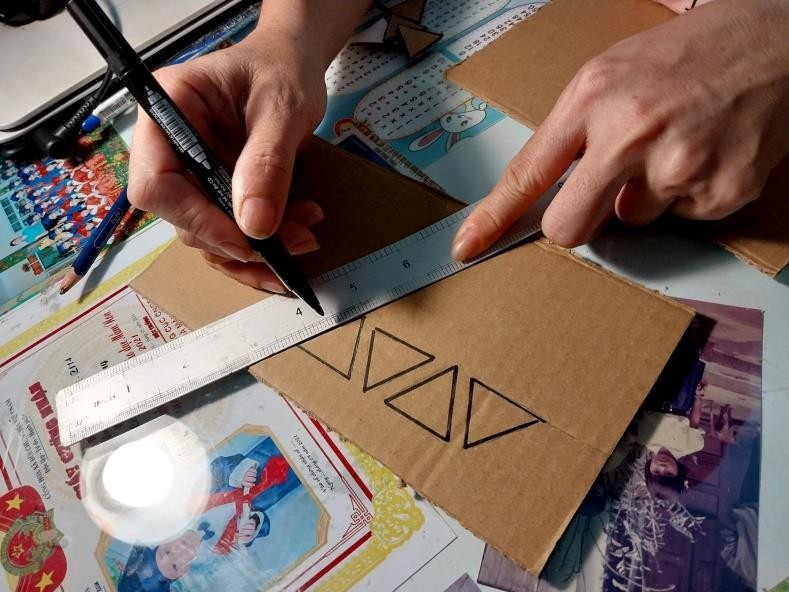 1
2
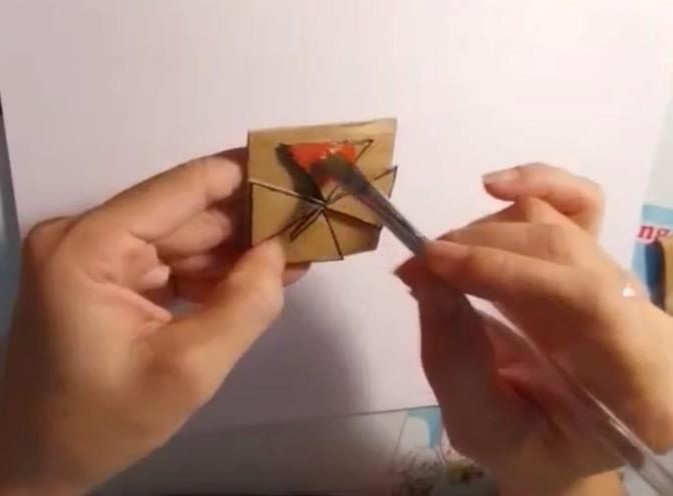 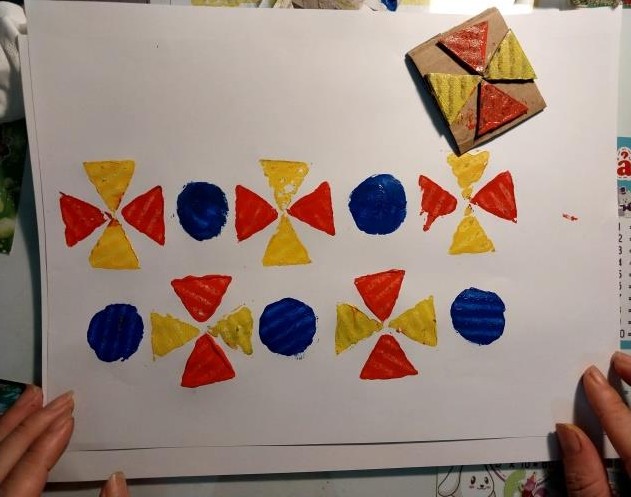 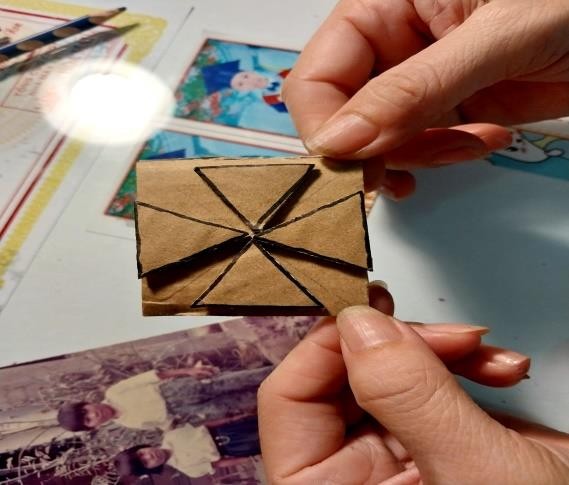 5
3
4
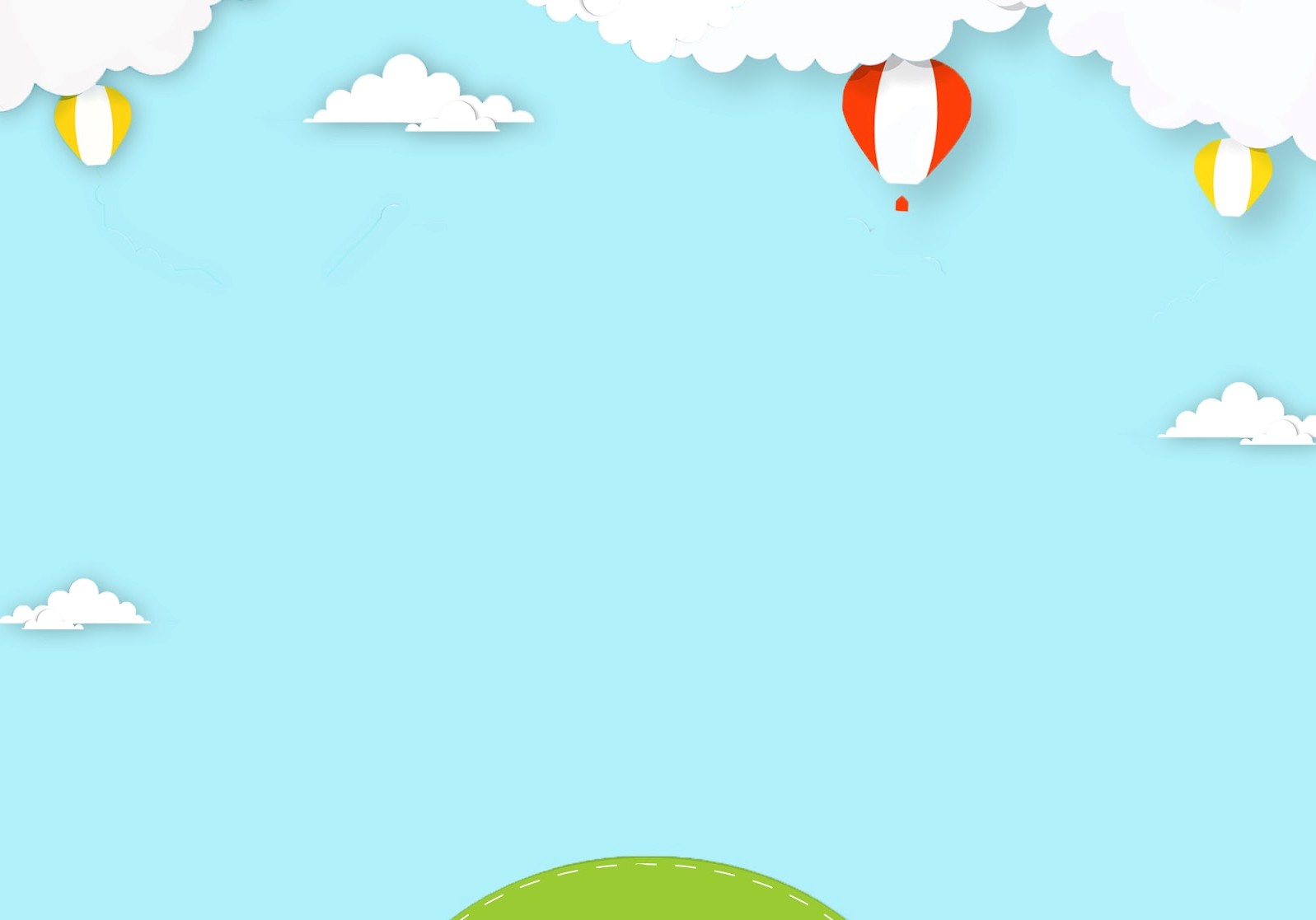 HOẠT ĐỘNG 2: KIẾN TẠO KIẾN THỨC – KĨ  NĂNG
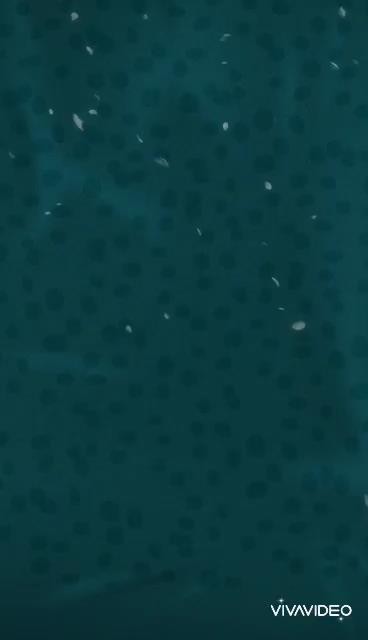 VIDEO HƯỚNG DẪN  CÁC BƯỚC
TẠO KHUÔN IN
HOẠT ĐỘNG 2
KIẾN TẠO KIẾN THỨC – KĨ NĂNG
3. Tạo nền trang trí với hoạ tiết dân tộc thiểu số
Lựa chọn hoạ tiết dân tộc thiểu số yêu thích.
Thực hiện theo hướng dẫn
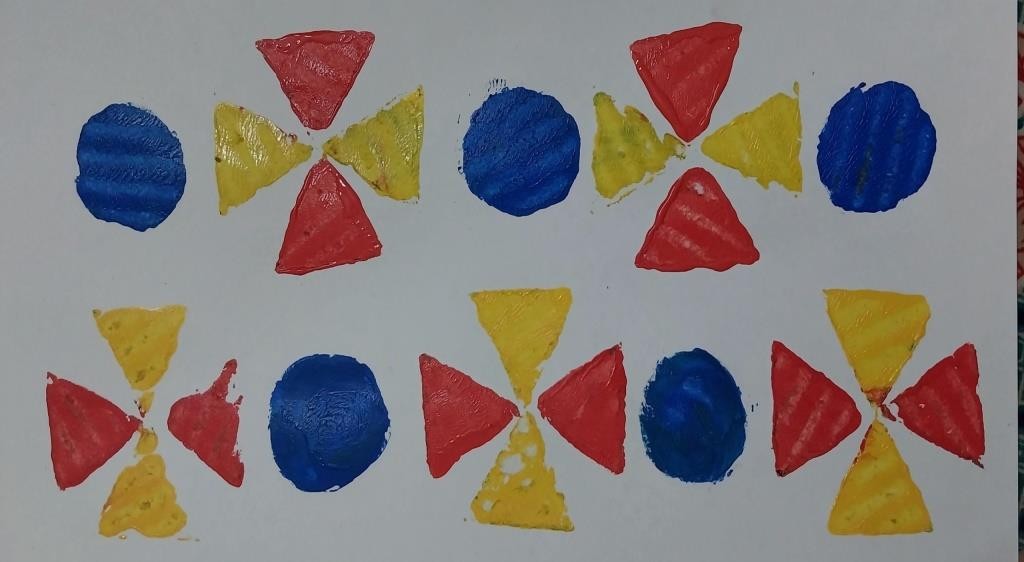 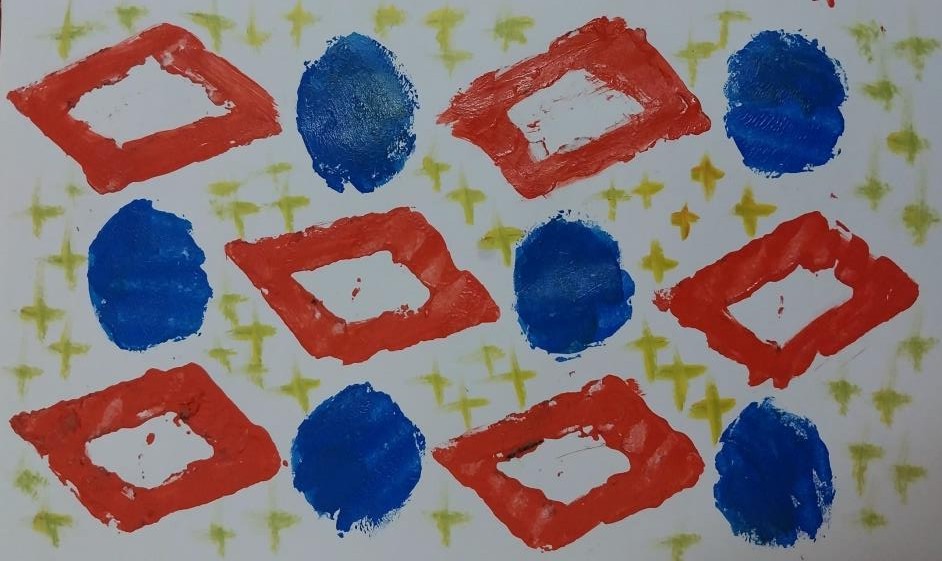 HOẠT ĐỘNG 3
LUYỆN TẬP – SÁNG TẠO
Bài tập: Tạo từ 1 hoặc 2 hoạ tiết dân tộc  bằng kĩ thuật in.
MỘT VÀI LƯU Ý
Có thể kết hợp 2 hoặc 3 khuôn in để tạo nền trang  trí.
Nên in nhiều nền trang trí để làm vật liệu thiết kế  trang phục ở bài sau.
HOẠT ĐỘNG 4
PHÂN TÍCH - ĐÁNH GIÁ
TRƯNG BÀY SẢN PHẨM VÀ CHIA SẺ
1- Em thích bài vẽ nào? Vì sao?.  2- Nền trang trí em yêu thích.
Hình hoạ tiết, màu sắc trên nền trang trí?.
Những nguyên lý tạo hình nào được sử dụng trong  sắp xếp bố cục của bài vẽ?.
Em có ý tưởng điều chỉnh gì để bài vẽ (của mình,  của bạn) hấp dẫn và hoàn thiện hơn?.
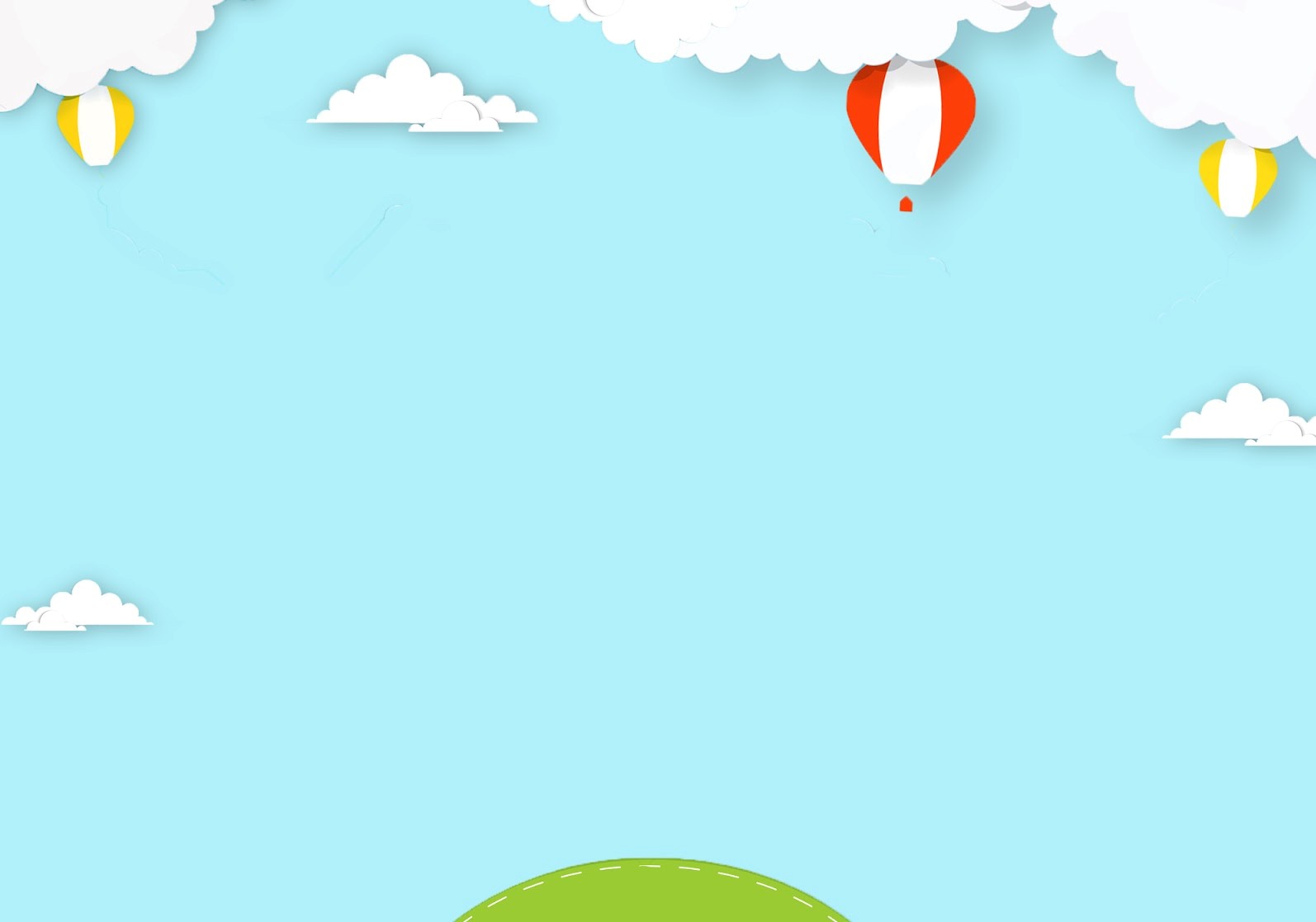 HOẠT ĐỘNG 4
PHÂN TÍCH - ĐÁNH GIÁ
4. TRƯNG BÀY SẢN PHẨM VÀ CHIA SẺ
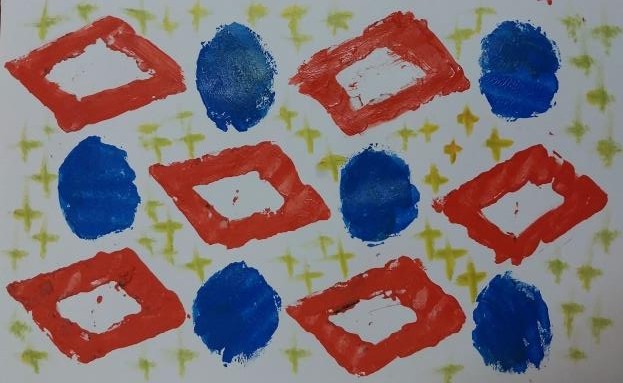 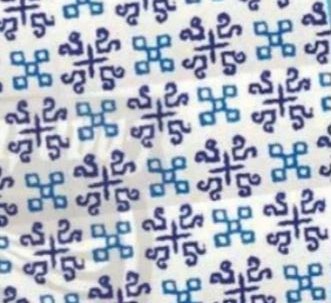 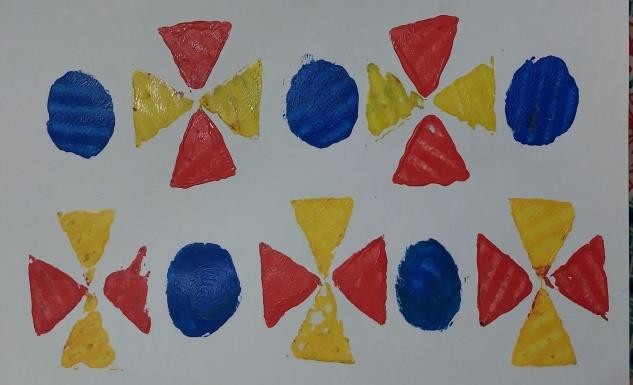 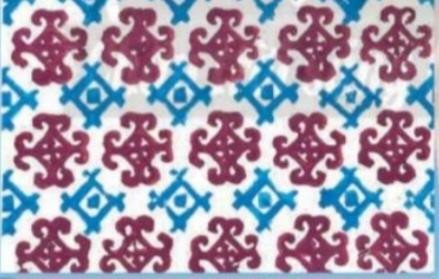 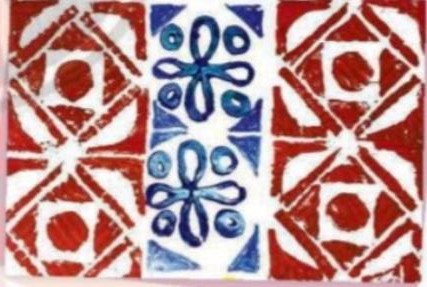 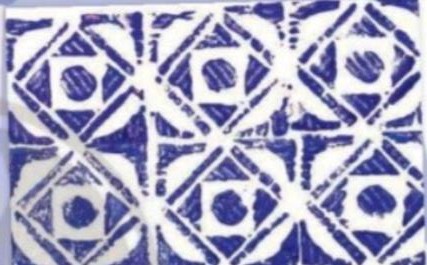 HOẠT ĐỘNG 5
VẬN DỤNG – PHÁT TRIỂN
5. TÌM HIỂU NGHỆ THUẬTTRANG TRÍ TRÊN VẢI  CỦA DÂN TỘC THIỂU SỐ
Học	sinh	quan	sát	hình	ảnh	trong	SGK	Mĩ  thuật 8 và thảo luận nội dung sau:
Nhóm 1: Kĩ thuật thêu  Nhóm 2: Kĩ thuật dệt  Nhóm 3: Kĩ thuật Batik  Nhóm 4: Kĩ thuật chắp vải
HOẠT ĐỘNG 5
VẬN DỤNG – PHÁT TRIỂN
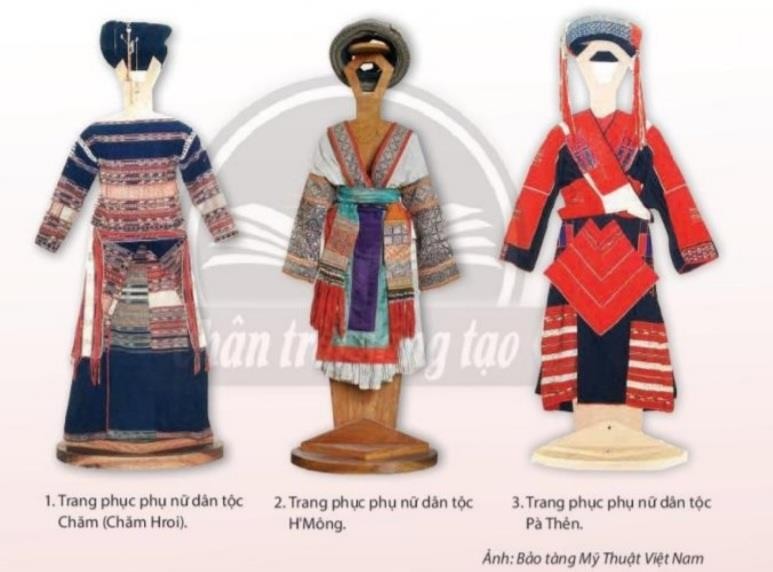 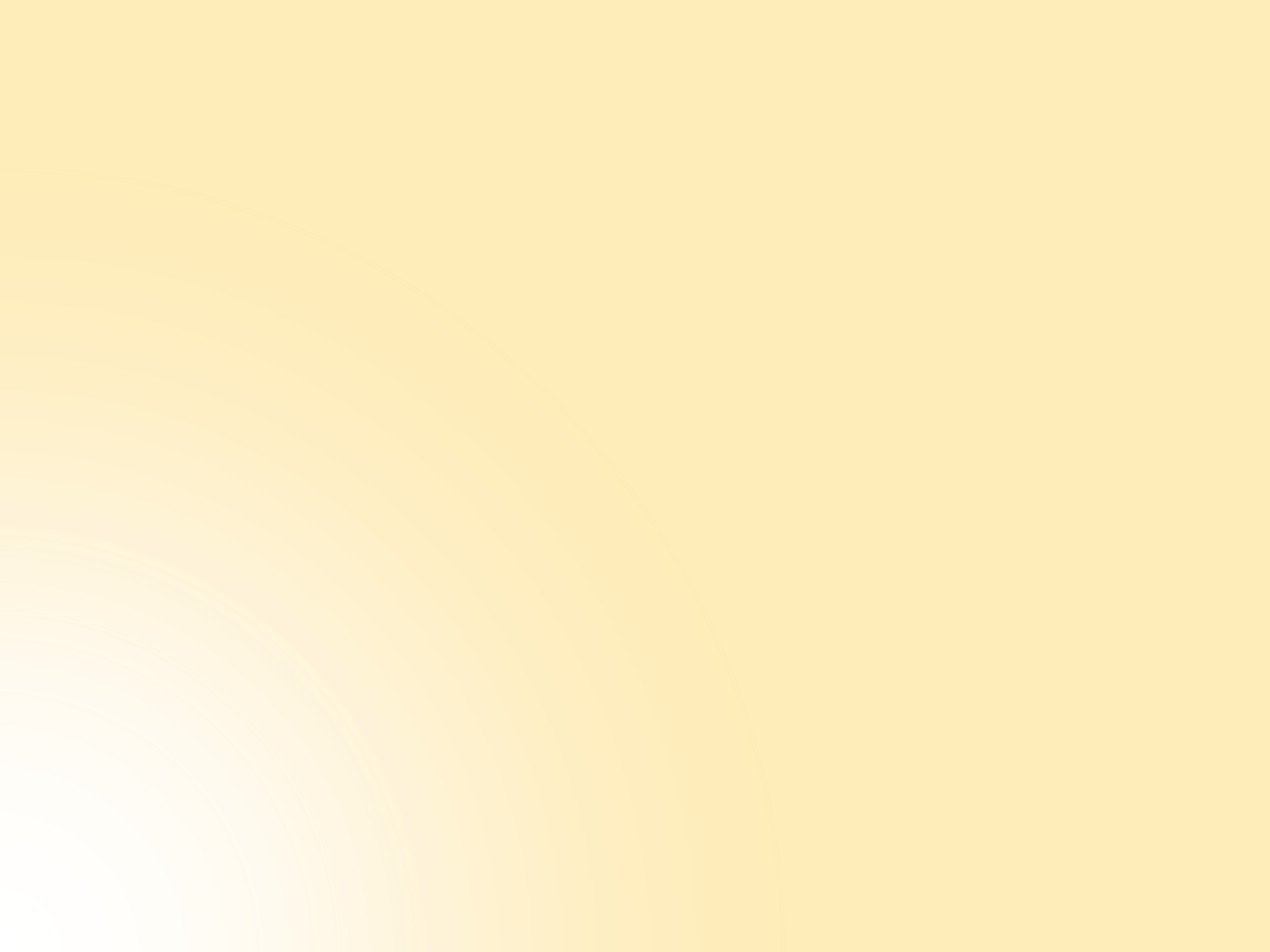 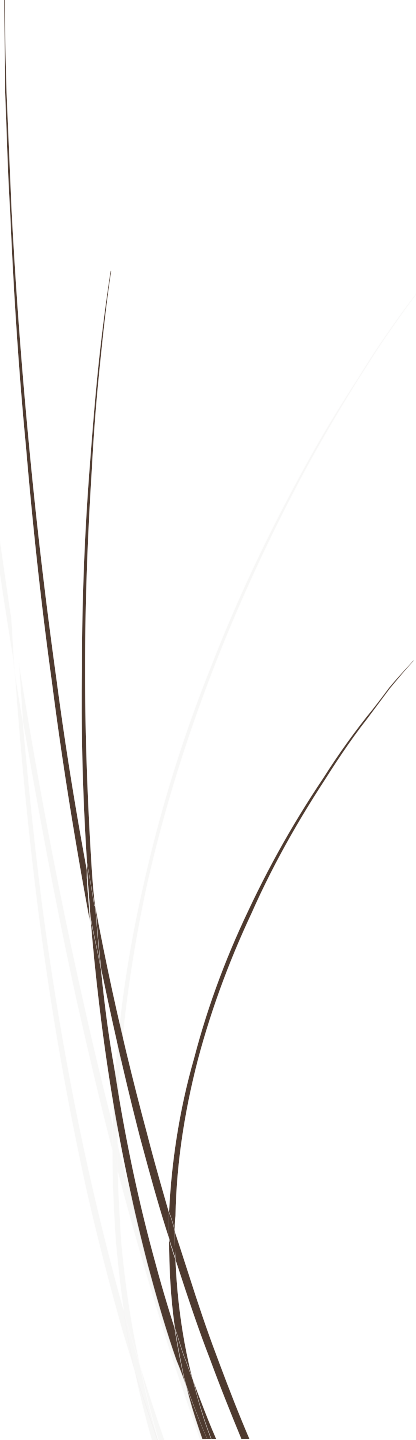 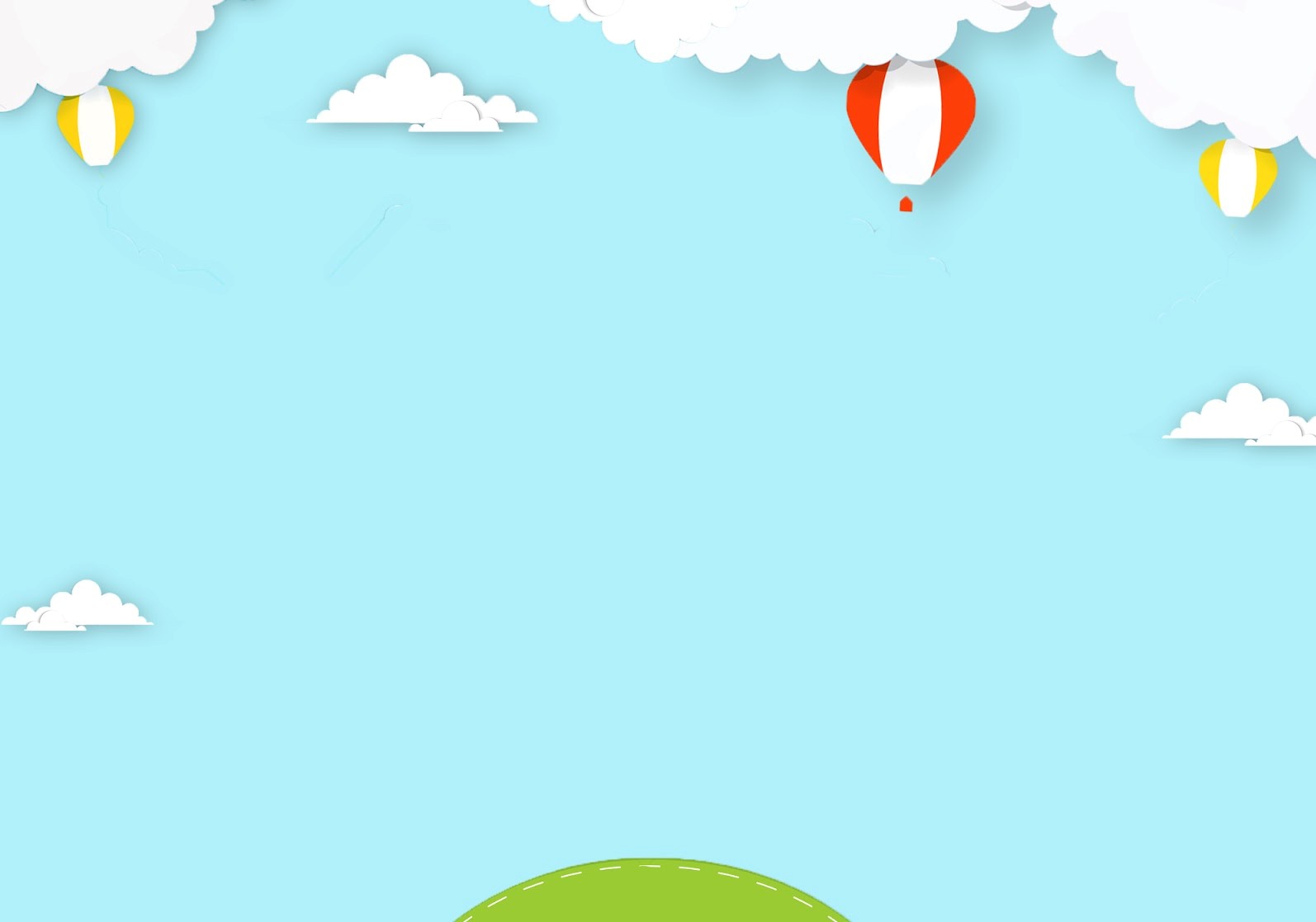 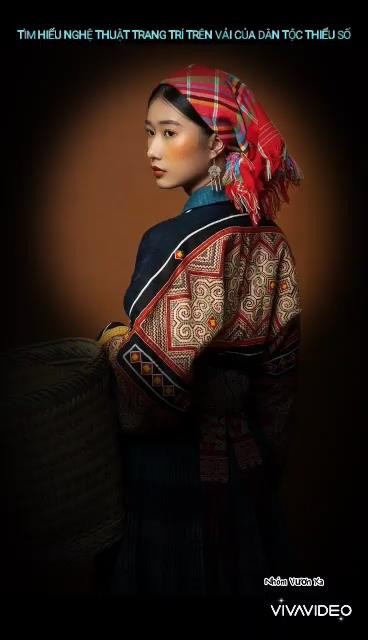 HOẠT ĐỘNG 5
VẬN DỤNG – PHÁT TRIỂN
5. TÌM HIỂU NGHỆ THUẬT  TRANG TRÍ TRÊN VẢI CỦA  DÂN TỘC THIỂU SỐ VIỆT NAM
* Kỹ thuật thêu
Kỹ thuật thêu phổ biến ở các dân tộc Dao, Mông, Thái, La Chí. Trong đó Dao Đỏ, Dao  Tiền, Dao Coóc Mùn, Dao Ôgang, Dao Quần Chẹt đều có kỹ thuật thêu thoáng trên  nền vải đen, vải chàm.
Người Mông thì có kỹ thuật thêu lát và thêu chéo mũi.
Dân tộc La Chí thường có hai loại thêu chủ yếu là thêu móc và thêu xuyên.
Trong đó kỹ thuật thêu của người Dao Tiền khá đặc biệt, không thêu đè lên các sợi vải  mà luồn chỉ theo mắt sợi gọi là thêu luồn sợi, thêu ở mặt trái nhưng các hoạ tiết hoa  văn lại nổi lên trên mặt phải của vải.
* Kỹ thuật dệt
Nổi bật cho nghệ thuật dệt vải phải kể đến dân tộc Mường, Thái. Cùng một  loại hoa văn nhưng trong quá trình dệt, mỗi người lại cải biên, cách điệu  các chi tiết để tạo nên kiểu dáng hoa văn theo ý thích cá nhân. Những  người già thường giữ phong cách, quy tắc truyền thống để bảo lưu kỹ  thuật dệt và hoa văn mẫu mực đã được lưu truyền từ thế hệ này sang thế  hệ khác trong khuôn khổ. Các thiếu nữ trẻ khi dệt thường tự do phóng  khoáng hơn nên mẫu dệt có phần bị biến cải.
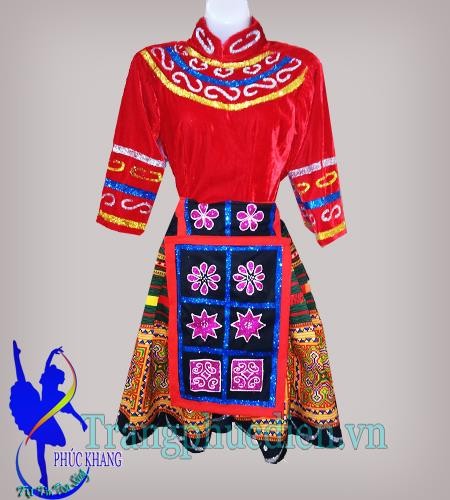 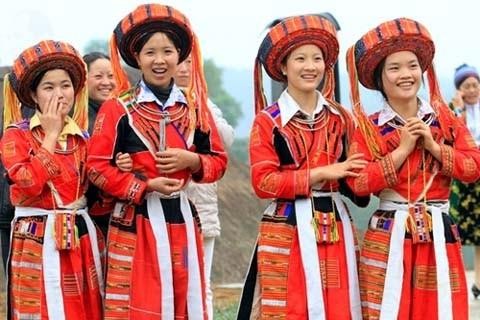 Trang phục người Mông, Dao
Người phụ nữ Mông, Dao với bộ y phục sặc sỡ kết hợp với các hình
thức trang trí kim loại nhằm tạo hiệu quả màu sắc và âm thanh.

Nghệ thuật tạo hoa văn thể hiện ở việc vẽ thêu, chắp, ghép  hoa văn, tạo sóng cho váy, chắp may trang phục; dệt dây quấn  xà cạp. Các mô típ hoa văn cơ bản giống nhau, chỉ khác đôi  nét thể hiện ở giới tính, lứa tuổi, thành phần.
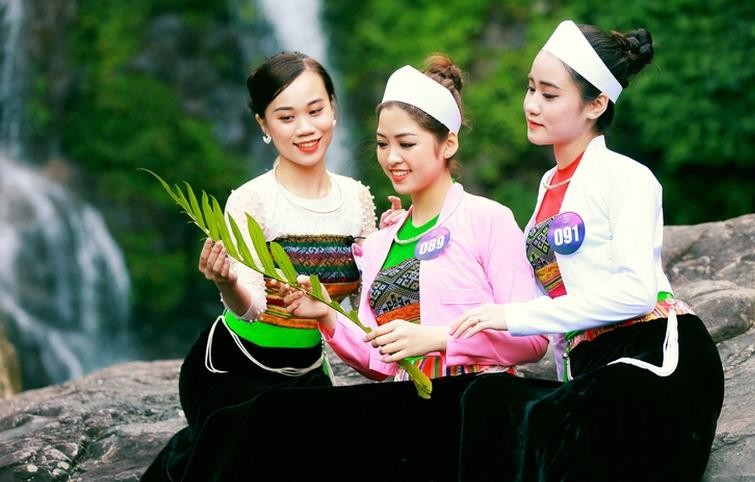 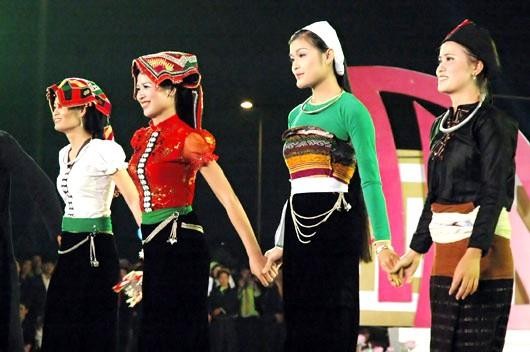 Trang phục người Mường
Trang phục người Thái
Trang phục người Thái, Mường với những gam mầu
nguyên bản có sự tương phản giữa mầu váy và áo.
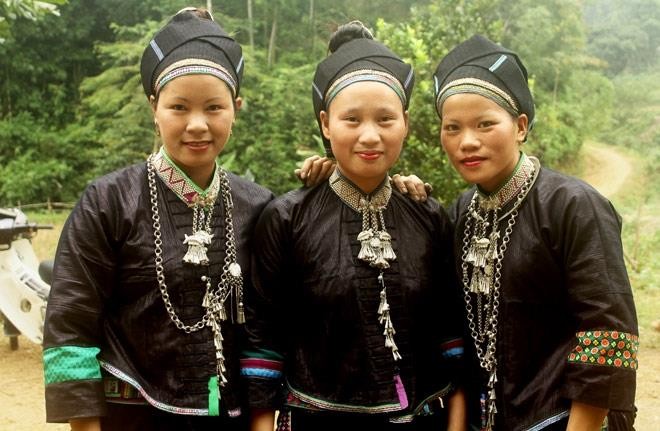 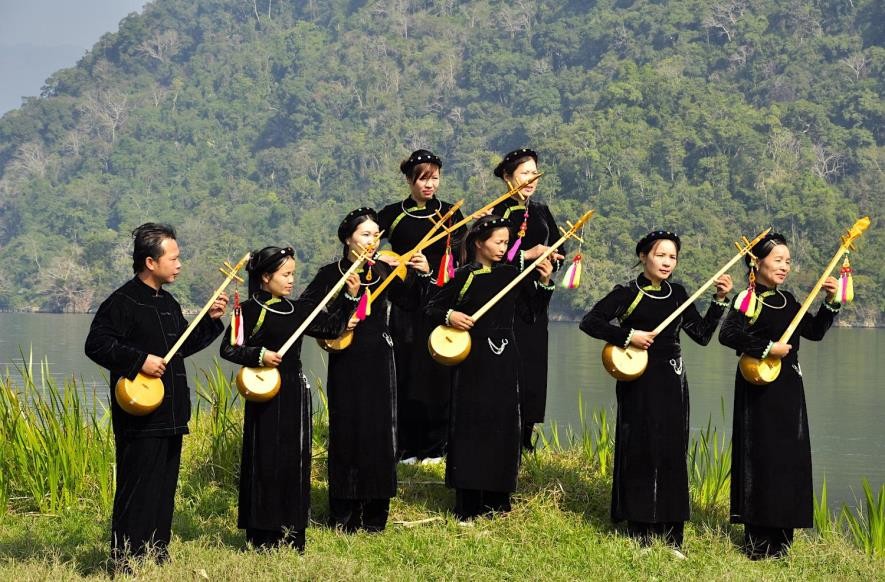 Trang phục người Tày
Trang phục người Nùng
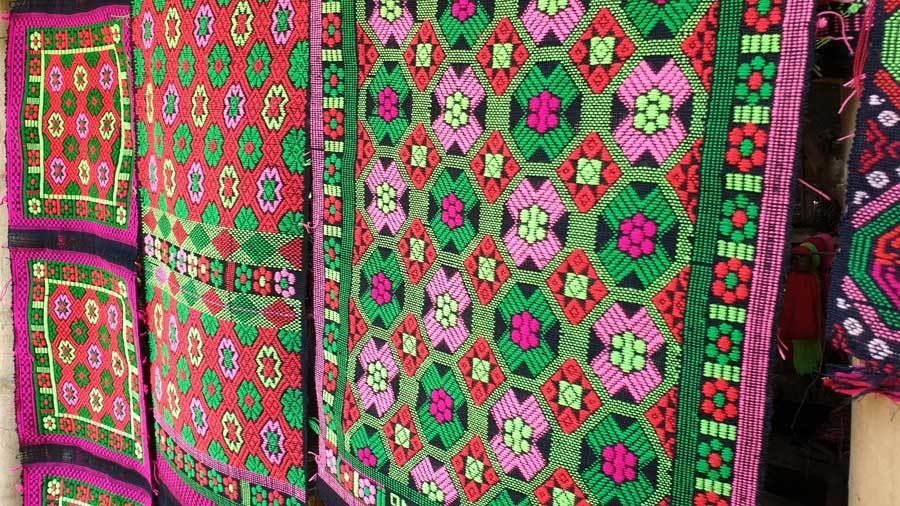 Trang phục người Tày, Nùng với gam
màu đen, màu chàm thể hiện sự kín
đáo, dịu dàng của người phụ nữ... Màu  sắc, kiểu dáng, hoa văn hay đồ trang sức  cũng hết sức đa dạng, sinh động, phản  ánh sâu sắc nhân sinh quan, thế giới  quan về vũ trụ, vạn vật cũng như phong  tục, tập quán, sinh hoạt của cộng đồng.
Hoa văn trên trang phục người Tày
* Kỹ thuật batik
Kỹ thuật này được sử dụng phổ biến ở người H’Mông và Dao Tiền. Người ta vẽ
hoa văn bằng sáp ong bằng cách nhúng bút vẽ vào sáp ong nấu chảy rồi vẽ
lên vải mộc các họa tiết hoa văn.
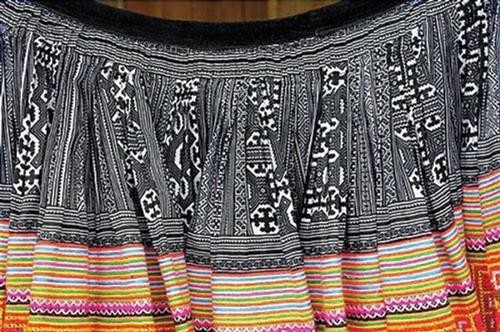 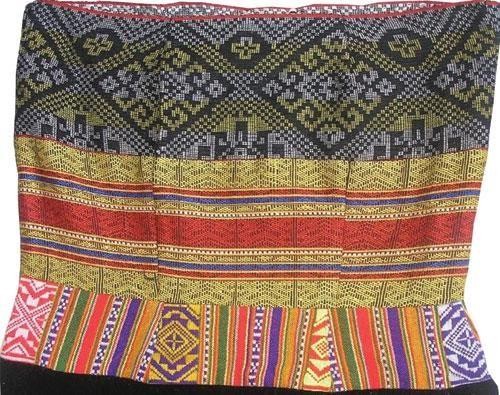 Hoa văn bằng sáp ong của dân tộc Mông
Hoa văn thêu chữ vạn đơn, chữ  vạn kép của dân tộc Dao
* Kỹ thuật chắp vải
Chắp vải là kỹ thuật tạo hoa văn bằng nhiều miếng vải nhỏ, màu sắc khác
nhau khâu lên trên một tấm vải đơn sắc, đây là một kỹ thuật được sử dụng  phổ biến ở dân tộc Lô Lô đen, Lô Lô hoa, Pu Péo và H’Mông.
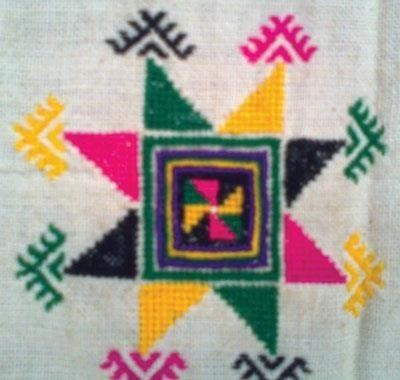 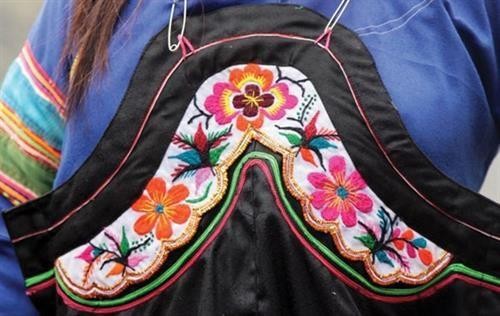 Hoa văn thêu của dân tộc Phù Lá
Mô típ ngôi sao tám cánh xuất hiện  trên nhiều trang trí của các dân tộc  nhưng có những biến thể khác nhau
HOẠT ĐỘNG 5
VẬN DỤNG – PHÁT TRIỂN
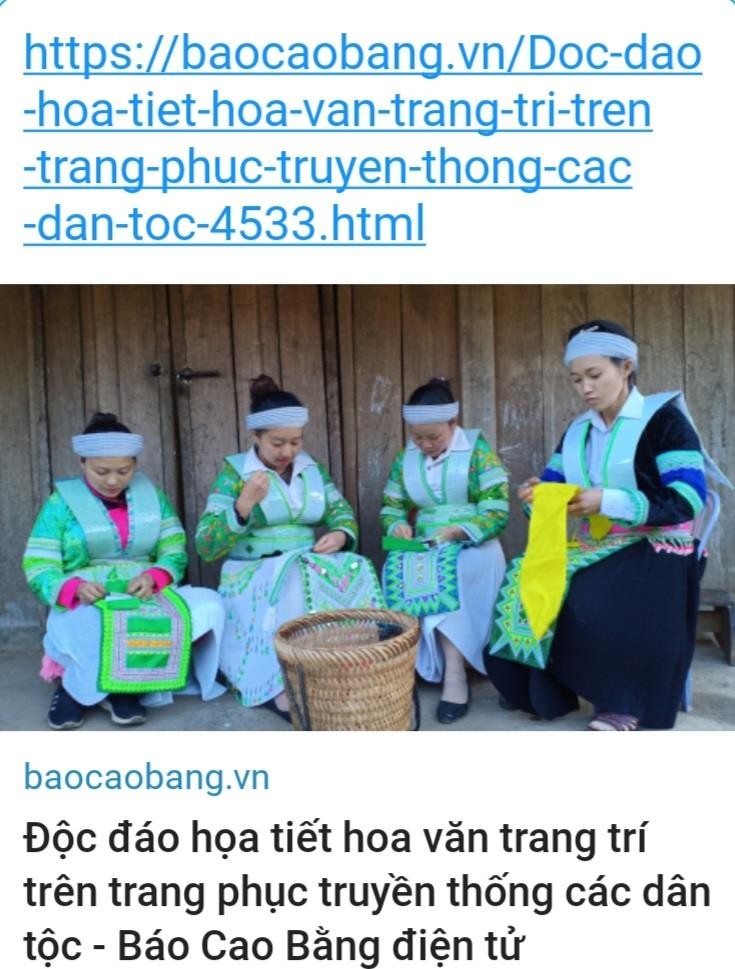 https://baocaobang.vn/Doc-dao-hoa-  tiet-hoa-van-trang-tri-tren-trang-phuc-  truyen-thong-cac-dan-toc-4533.html
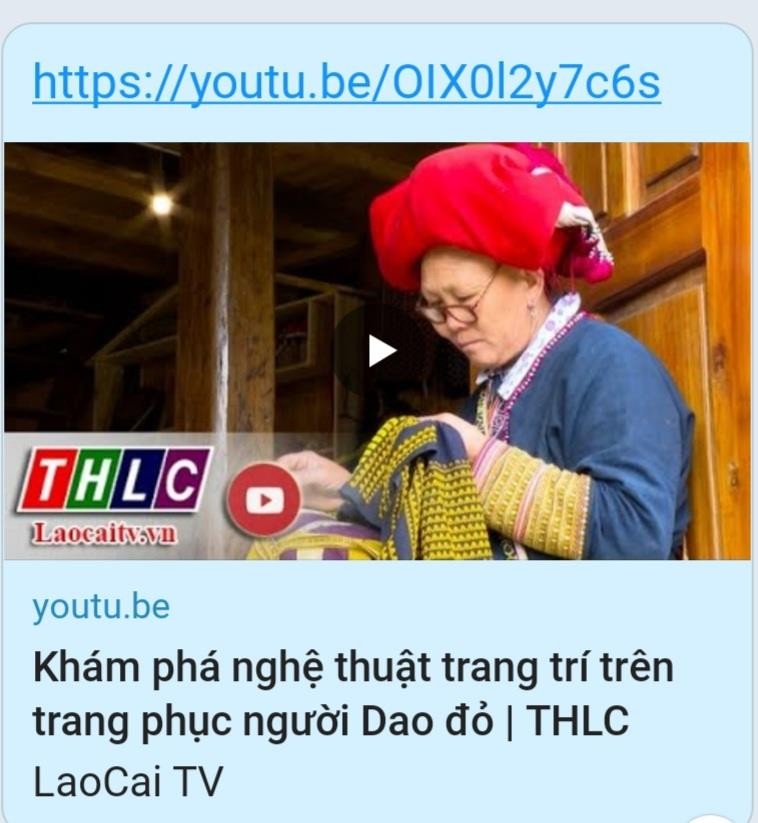 https://youtu.be/OIX0l2y7c6s
HOẠT ĐỘNG 5
VẬN DỤNG – PHÁT TRIỂN
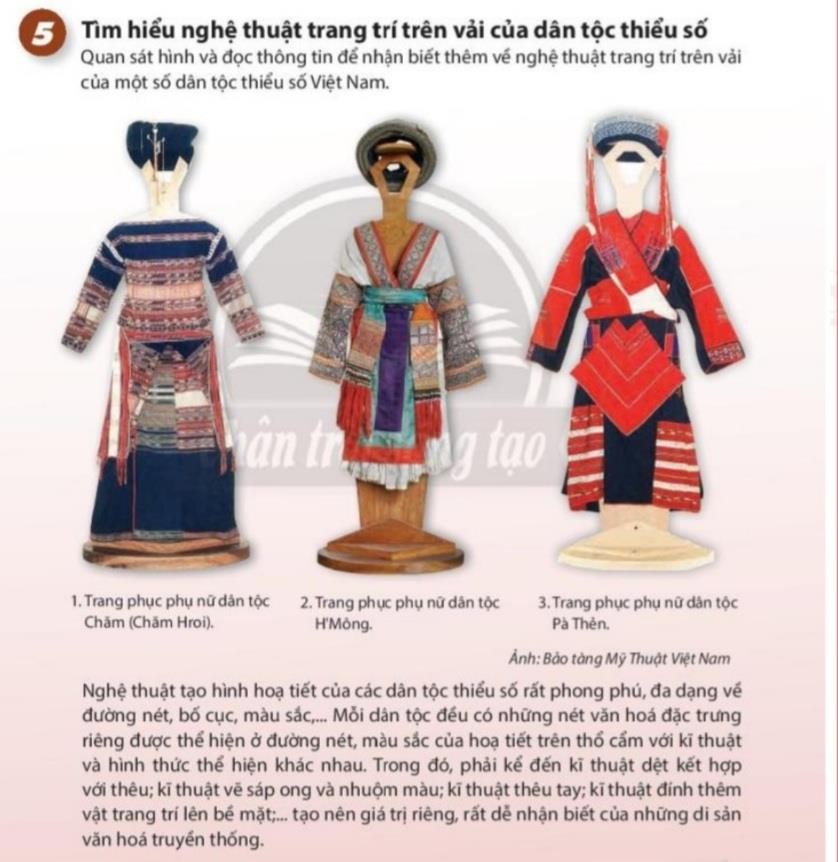 TÓM LẠI
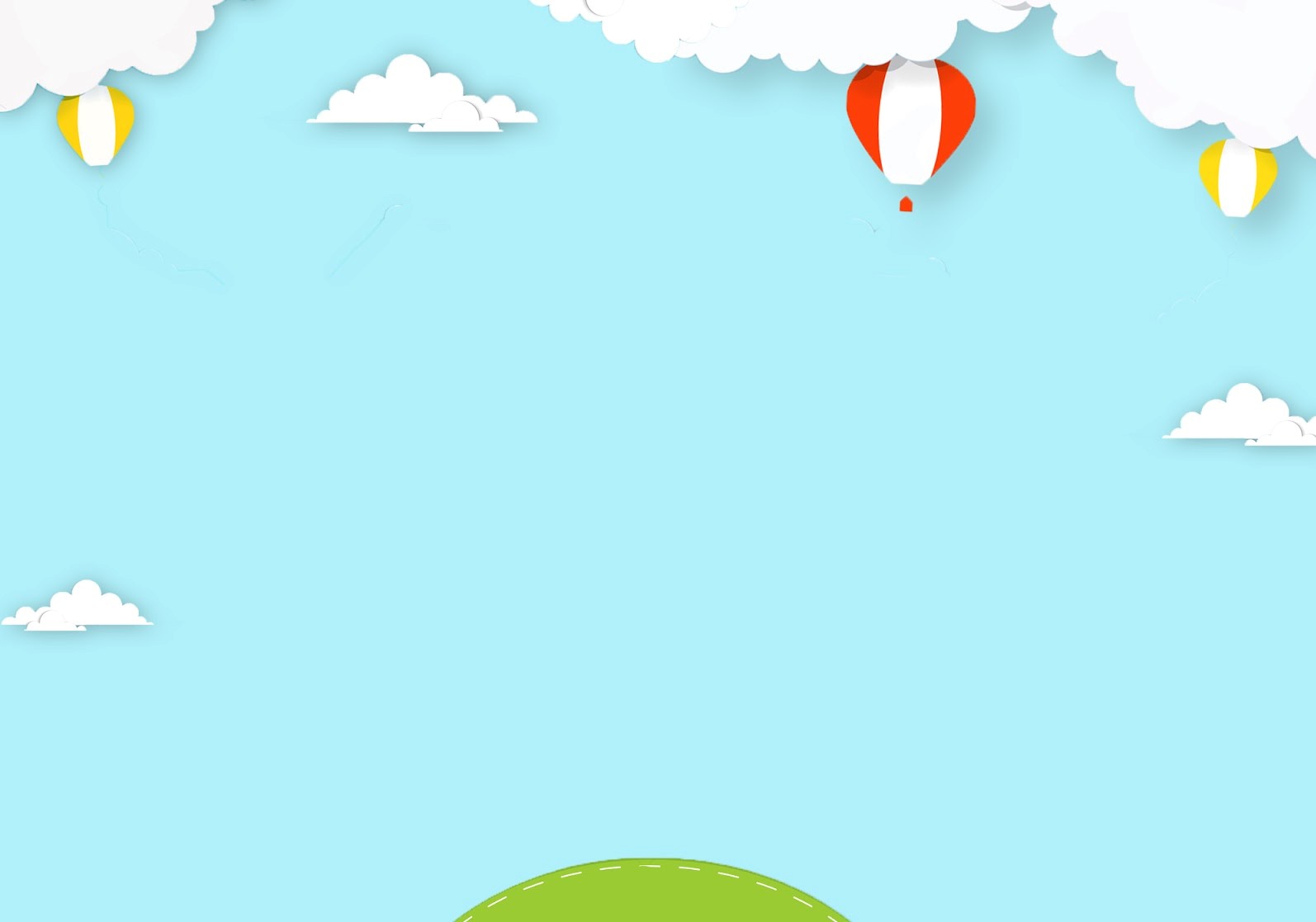 TÀI LIỆU THAM KHẢO
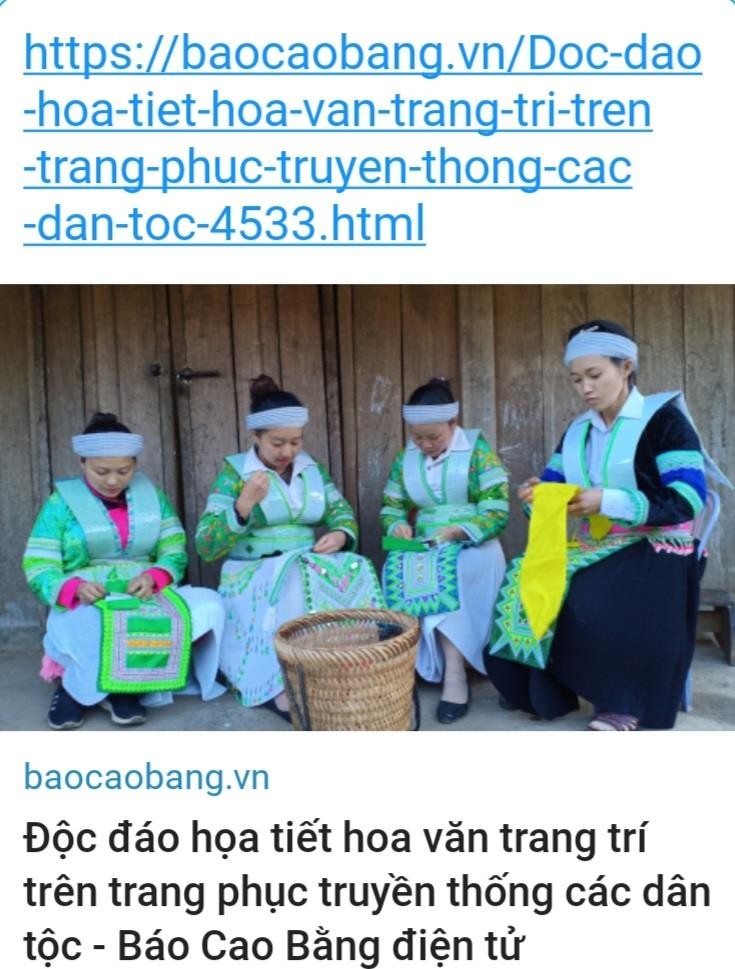 https://baocaobang.vn/Doc-dao-hoa-  tiet-hoa-van-trang-tri-tren-trang-phuc-  truyen-thong-cac-dan-toc-4533.html
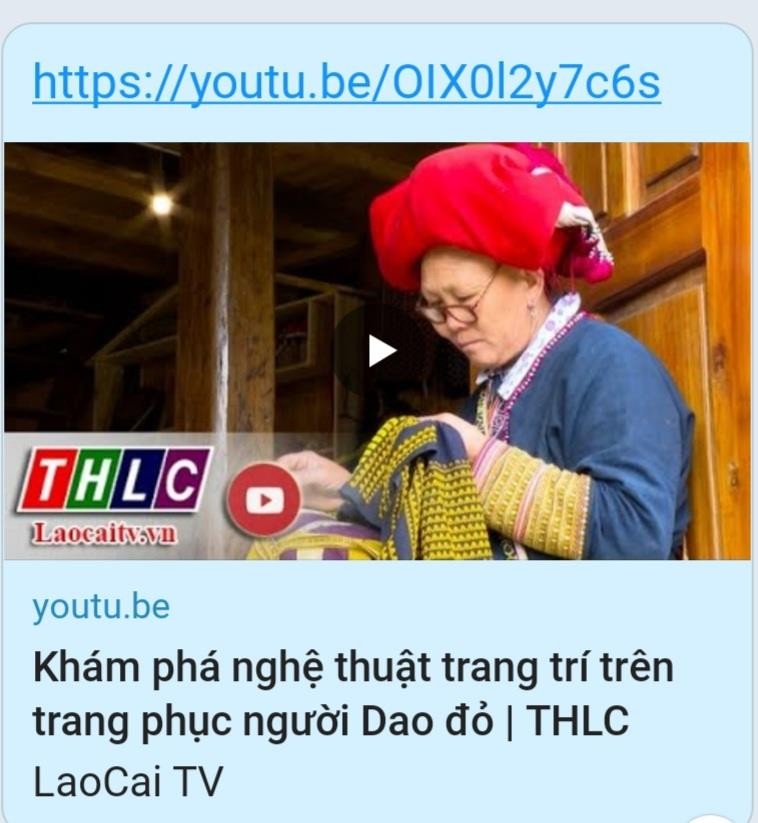 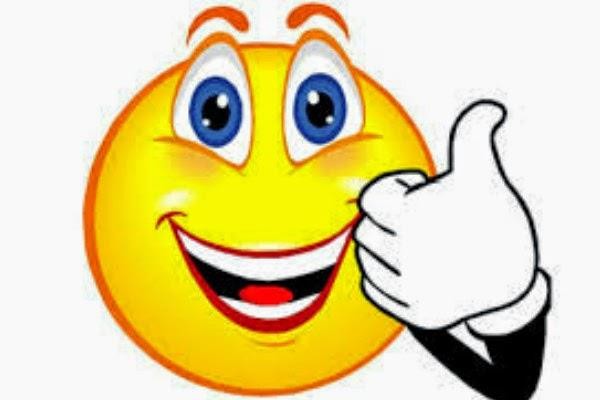 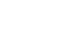 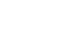 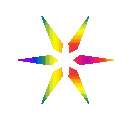 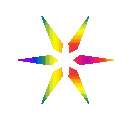 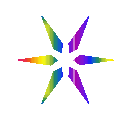 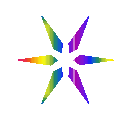 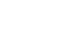 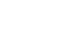 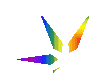 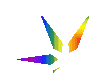 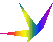 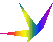 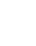 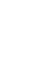 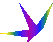 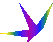 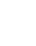 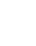 Dặn dò
Xem trước bài học.
Chuẩn bị đầy đủ dụng cụ học  tập cho tiết học sau.
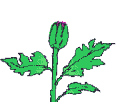 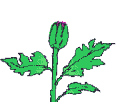 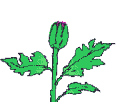 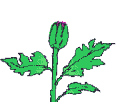 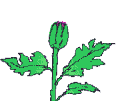 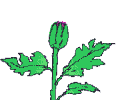